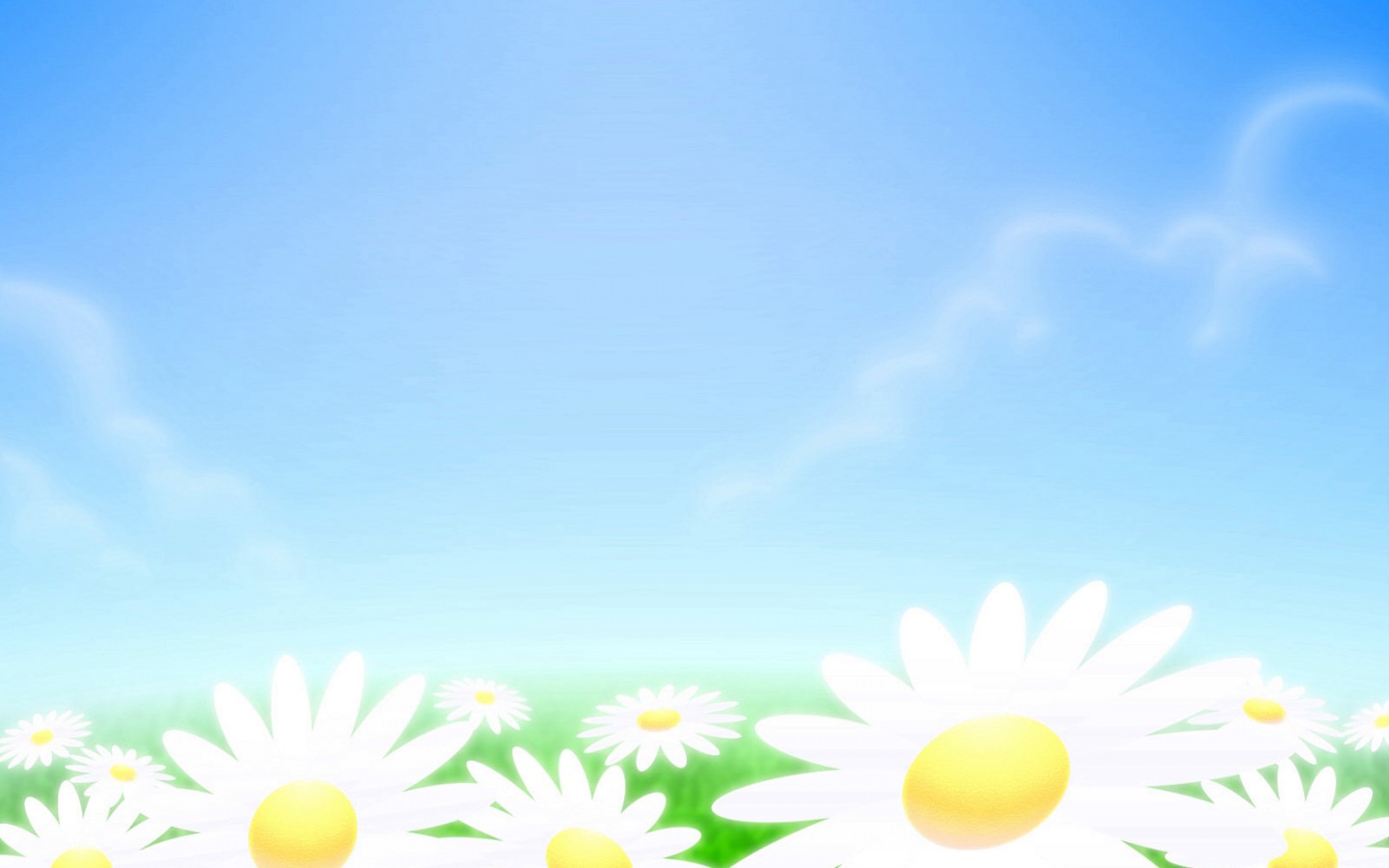 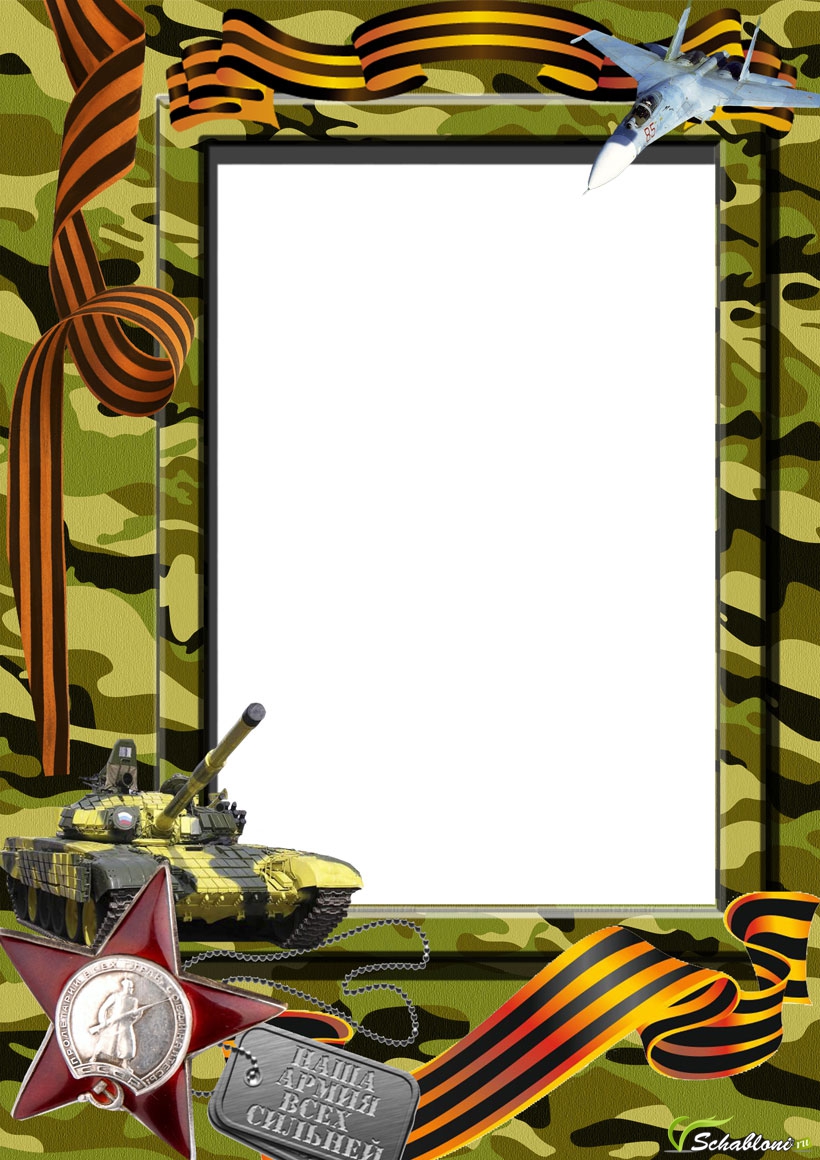 Вооружение РОССИЙСКОЙ АРМИИ и ФЛОТА
Мотострелковые войска
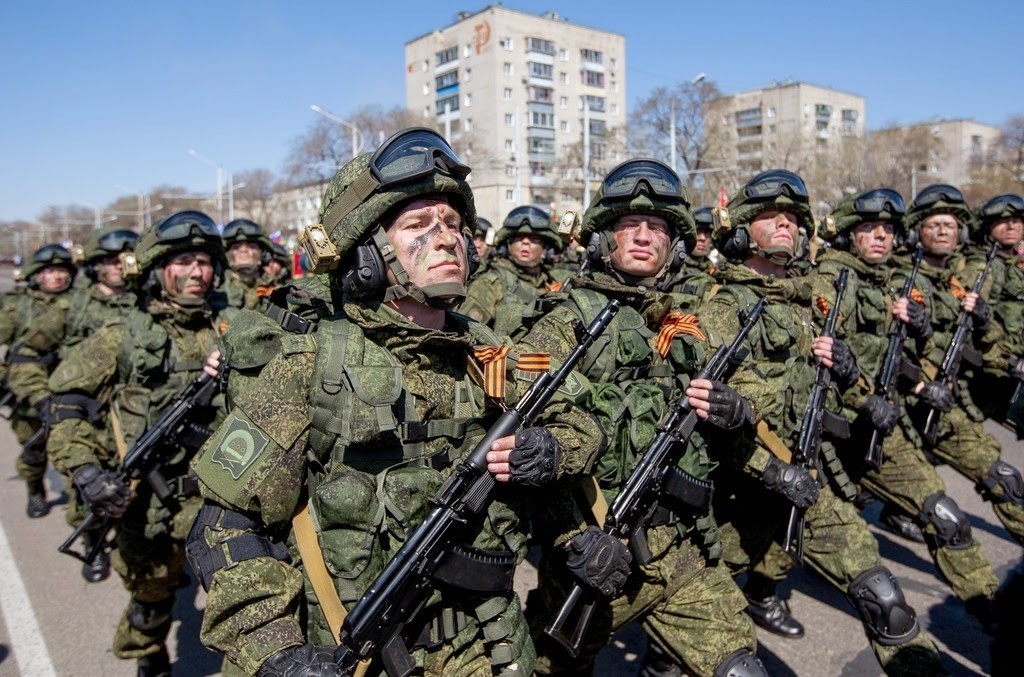 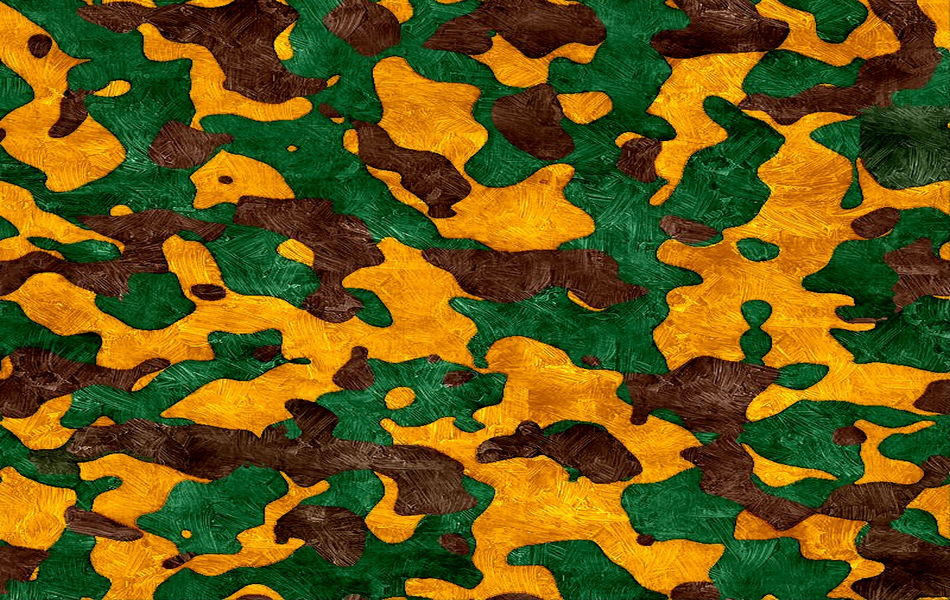 Вооружение Мотострелковых войскБоевые машины пехоты
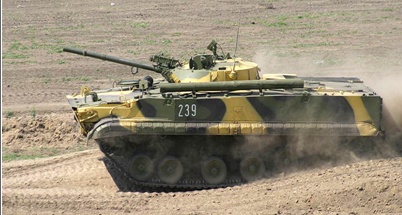 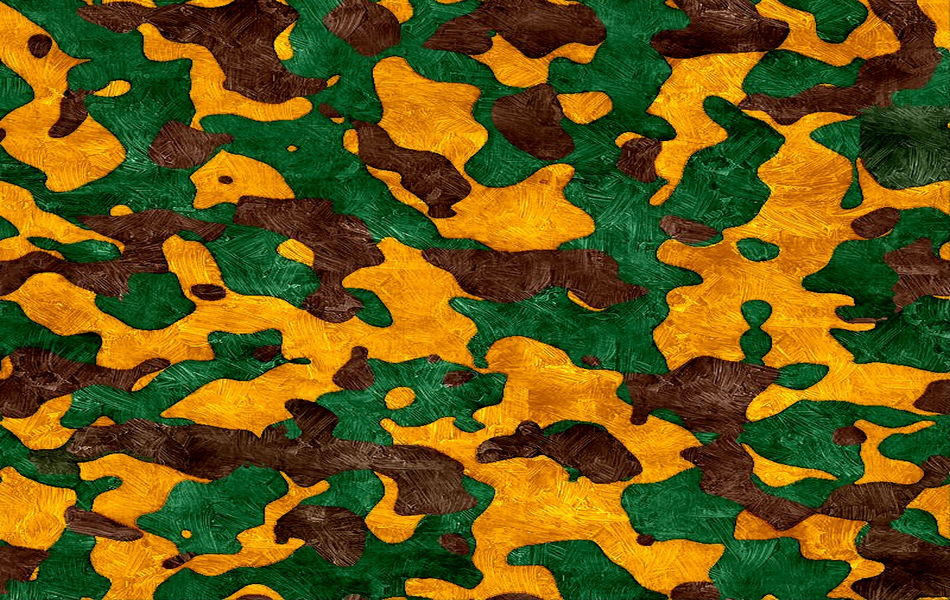 Вооружение Мотострелковых войскБоевые машины пехоты
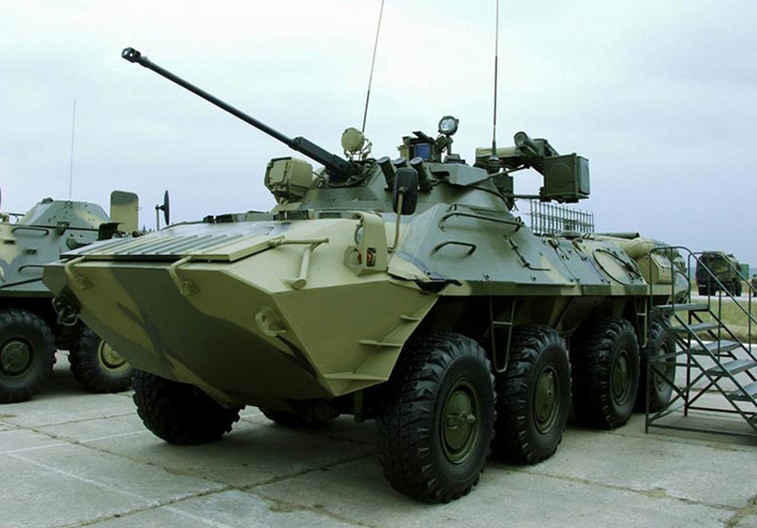 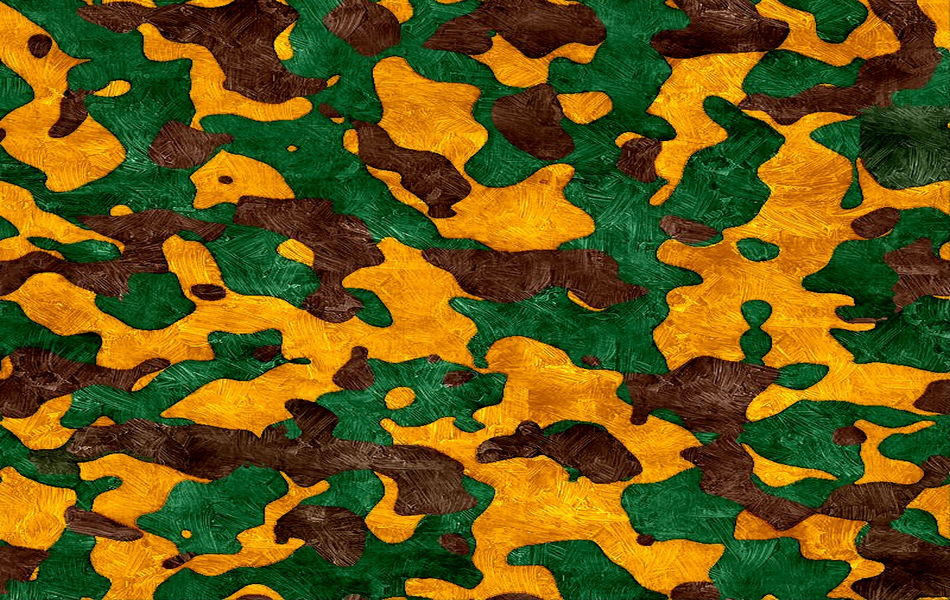 Вооружение Мотострелковых войскБоевые машины пехоты
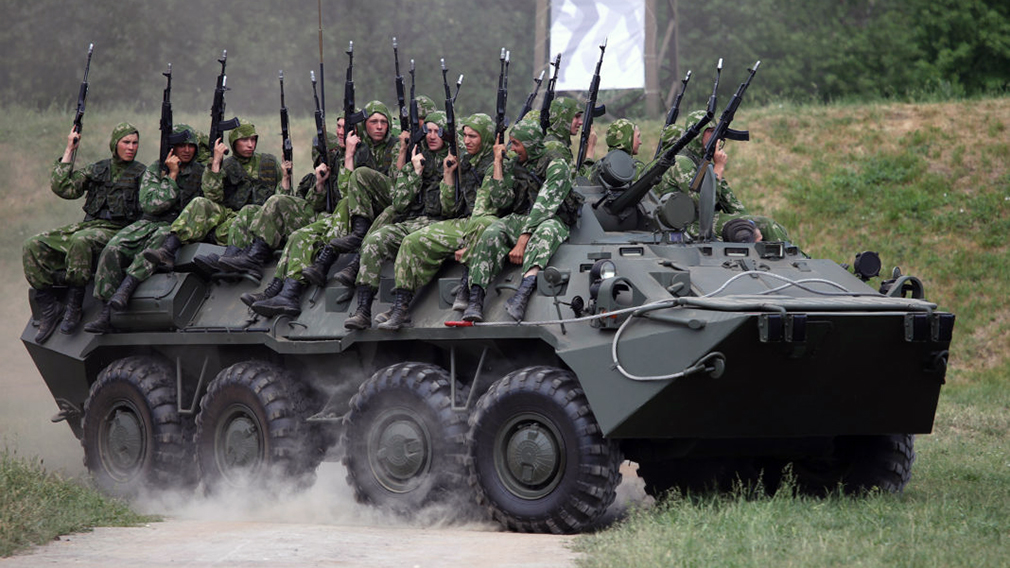 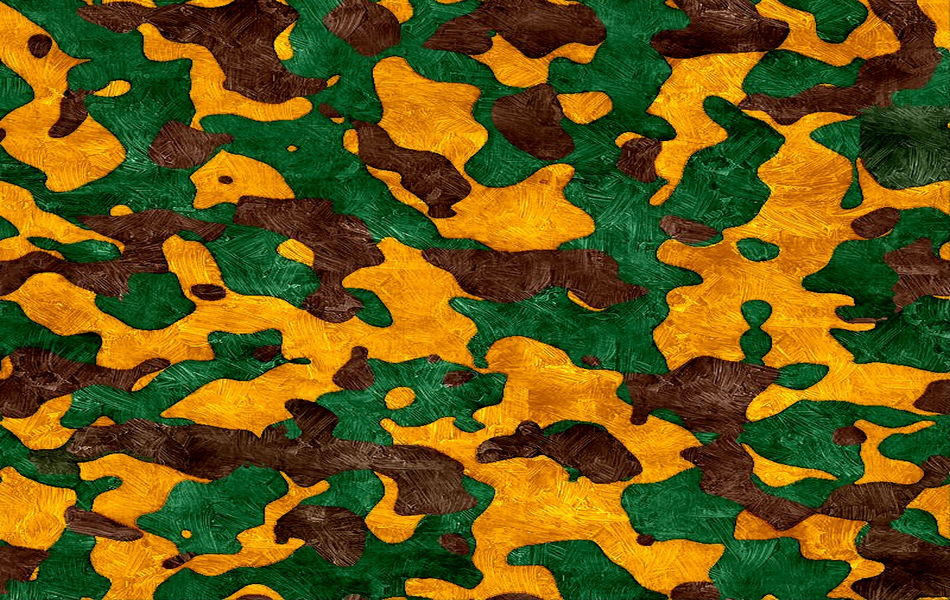 Вооружение Мотострелковых войскБоевые машины пехоты
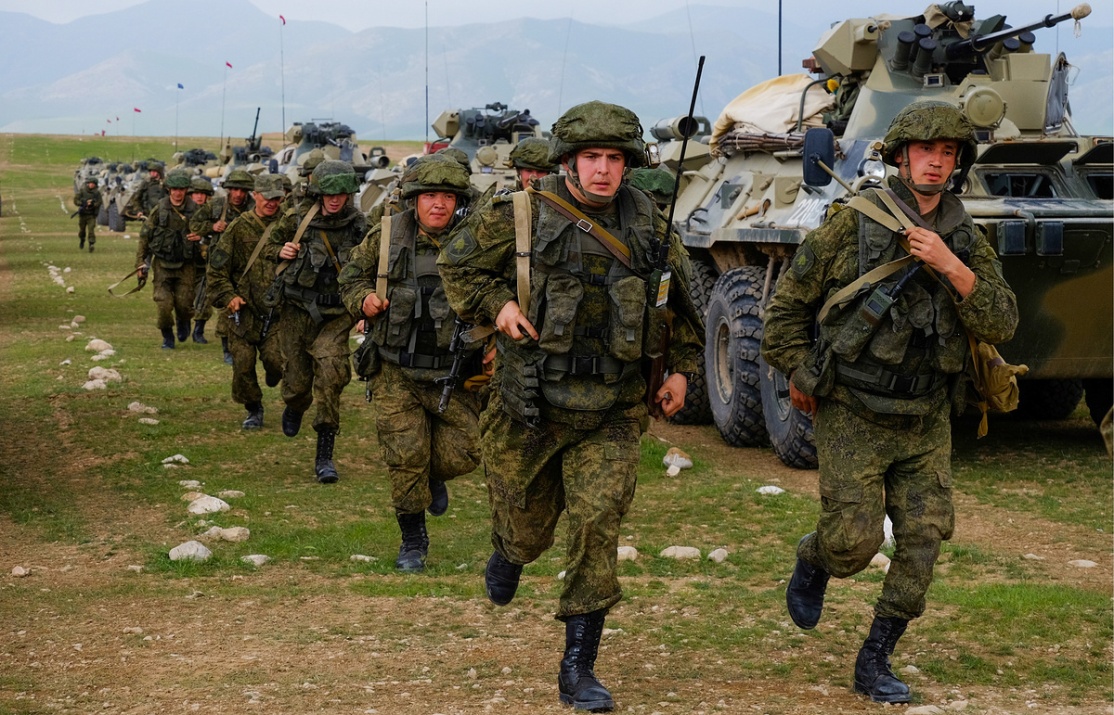 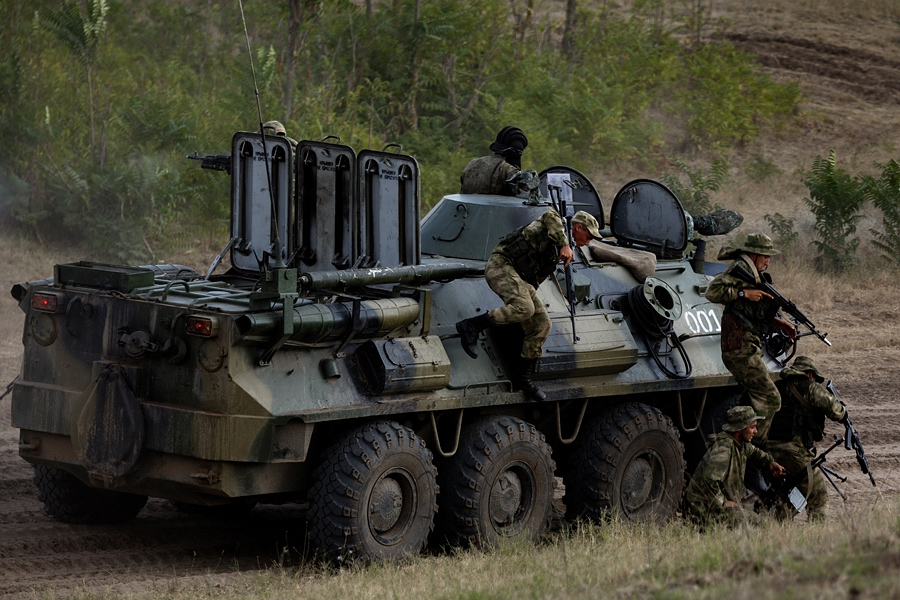 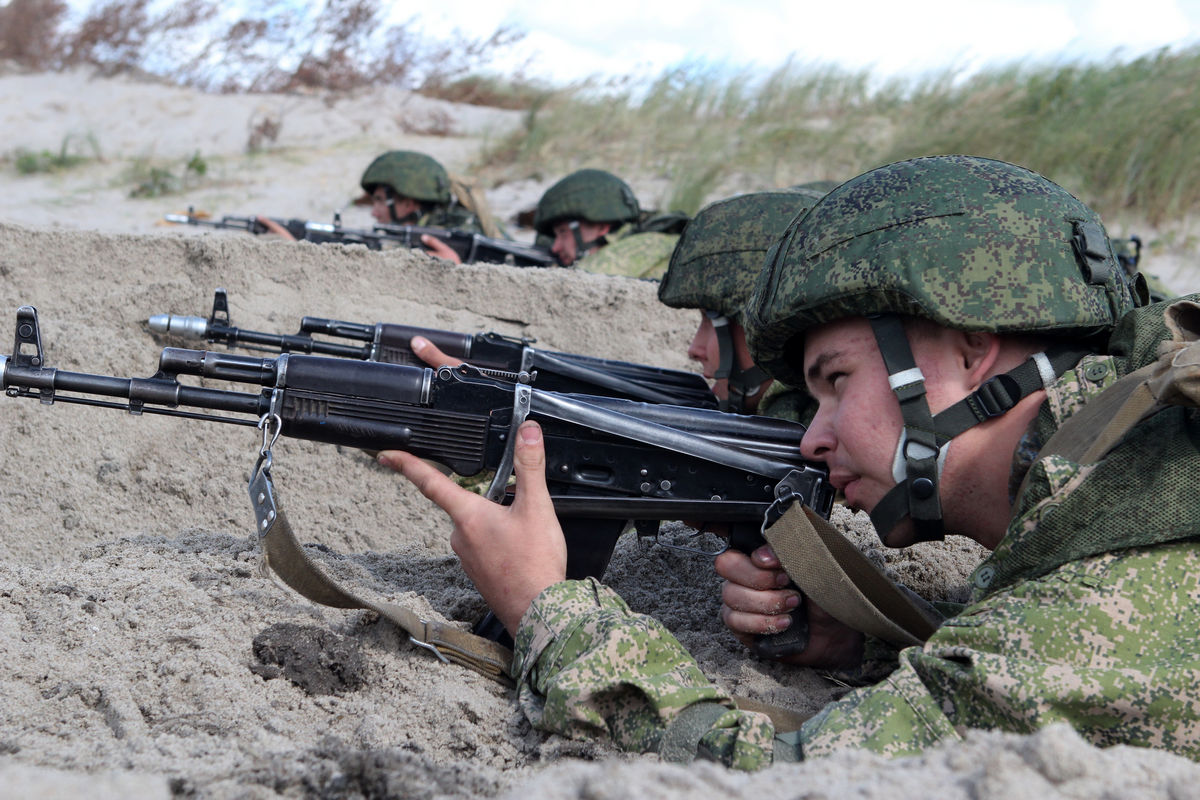 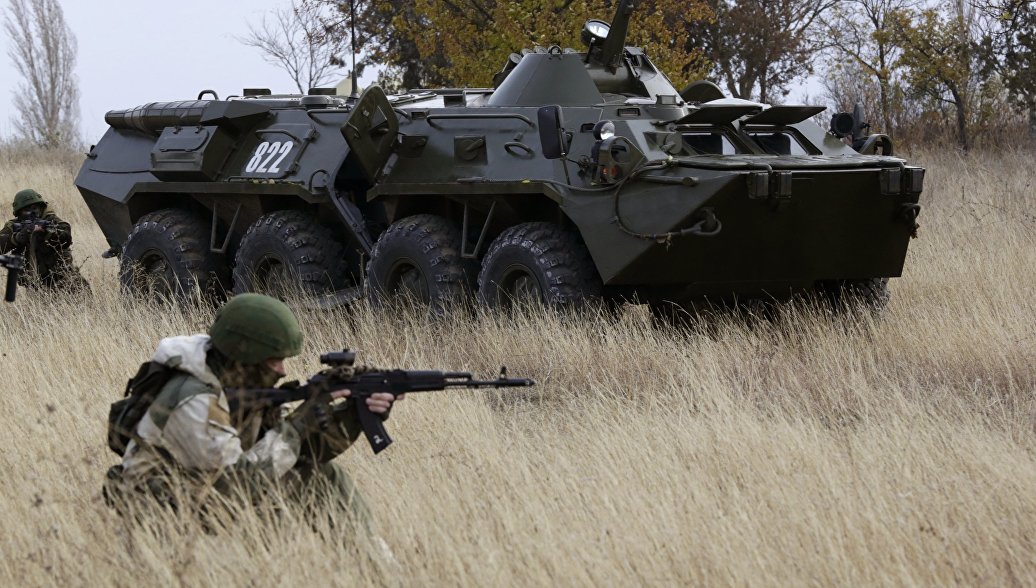 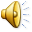 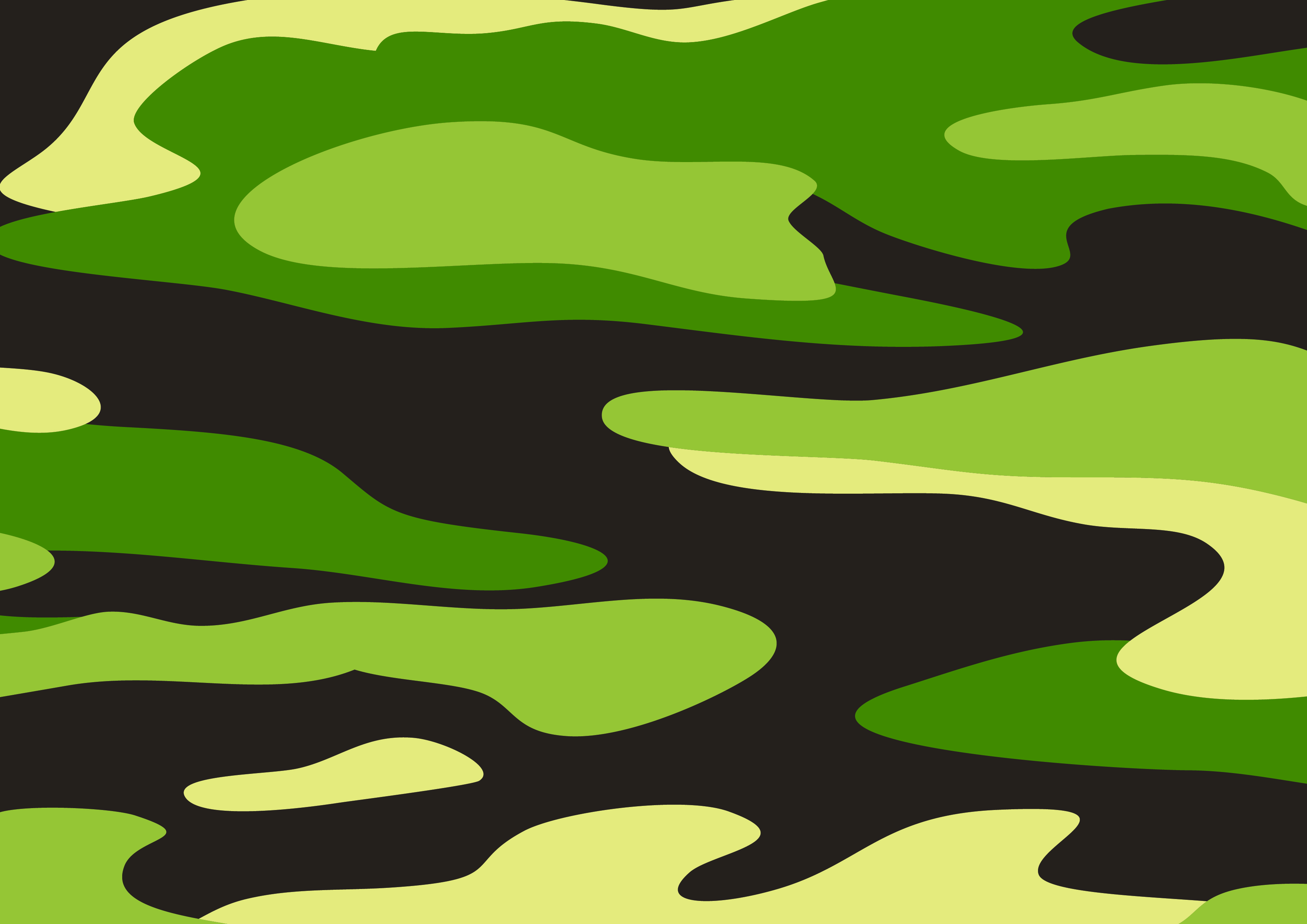 Танковые войска
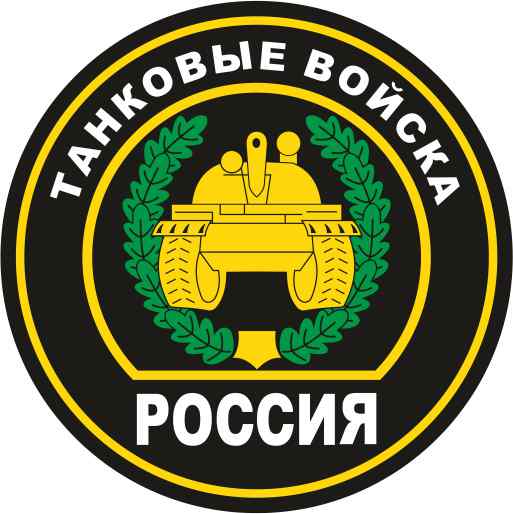 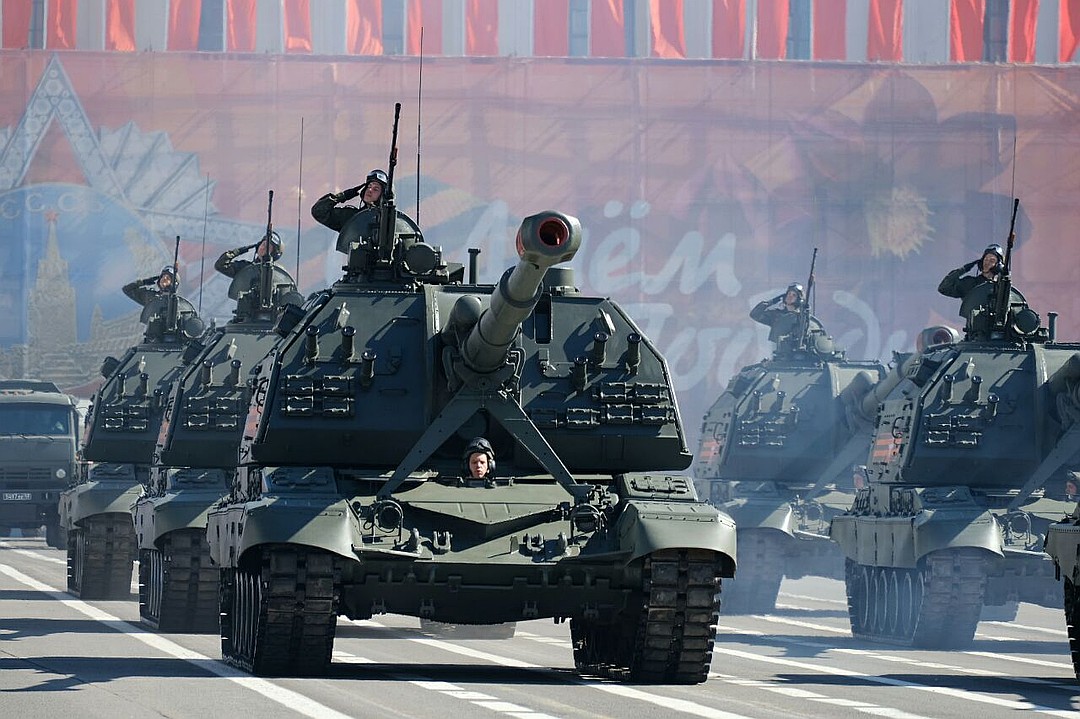 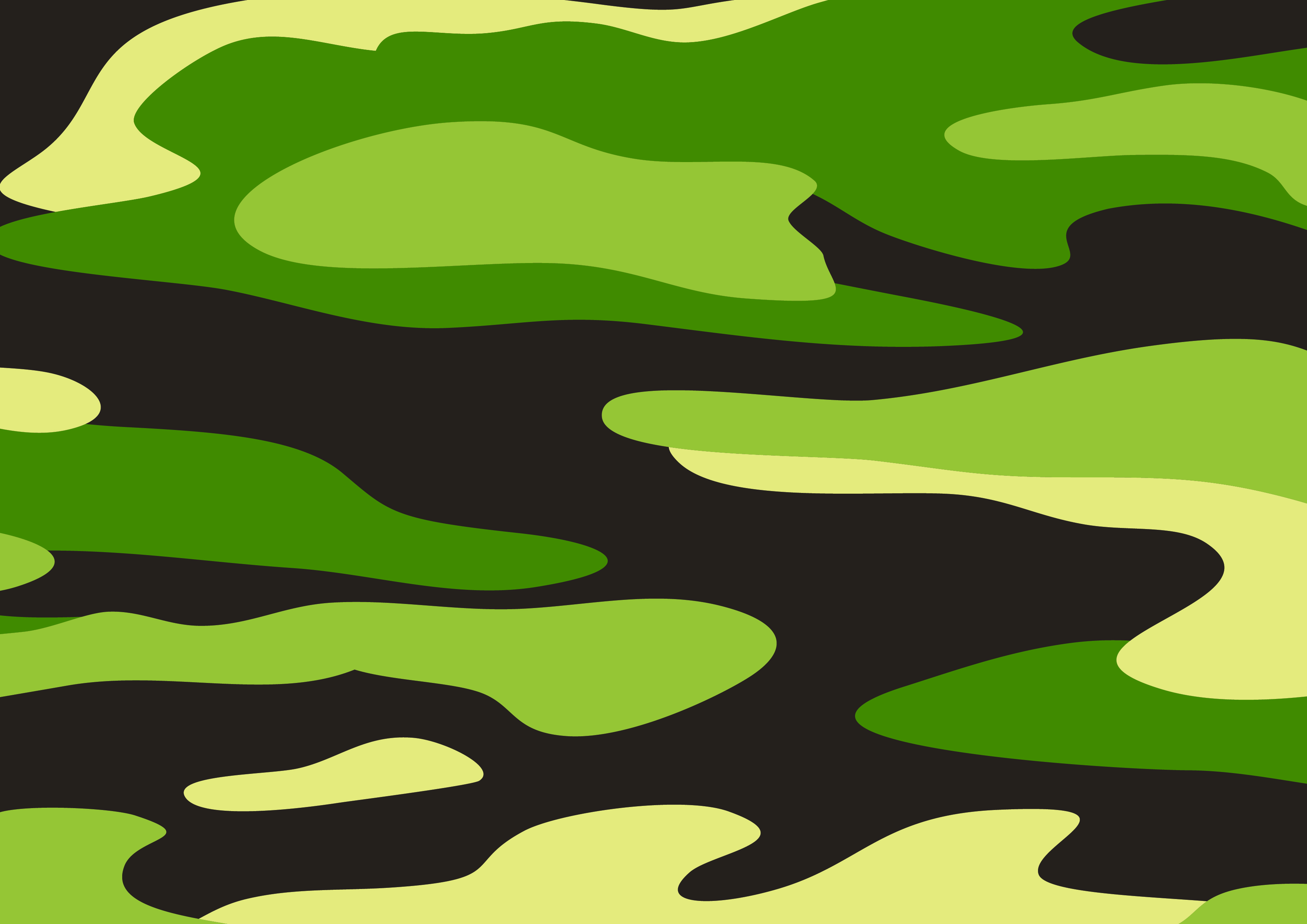 Танковые войскаТанк Т-80
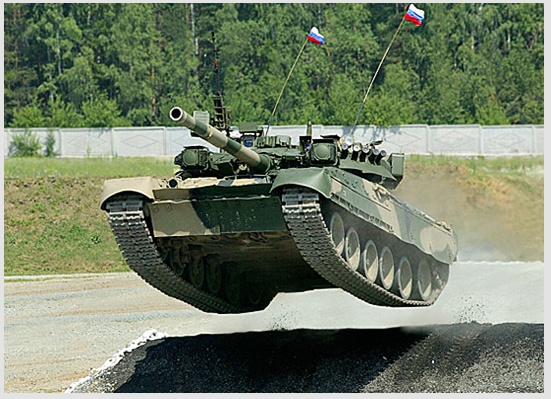 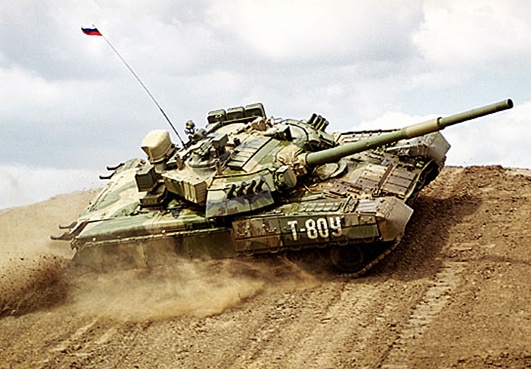 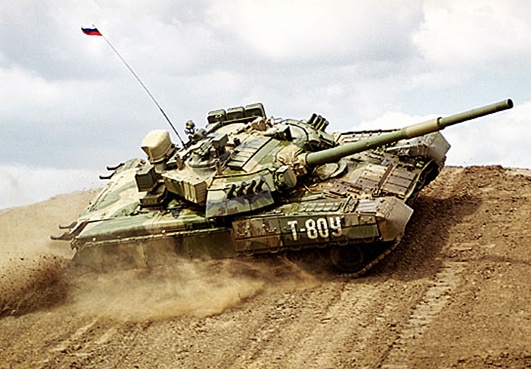 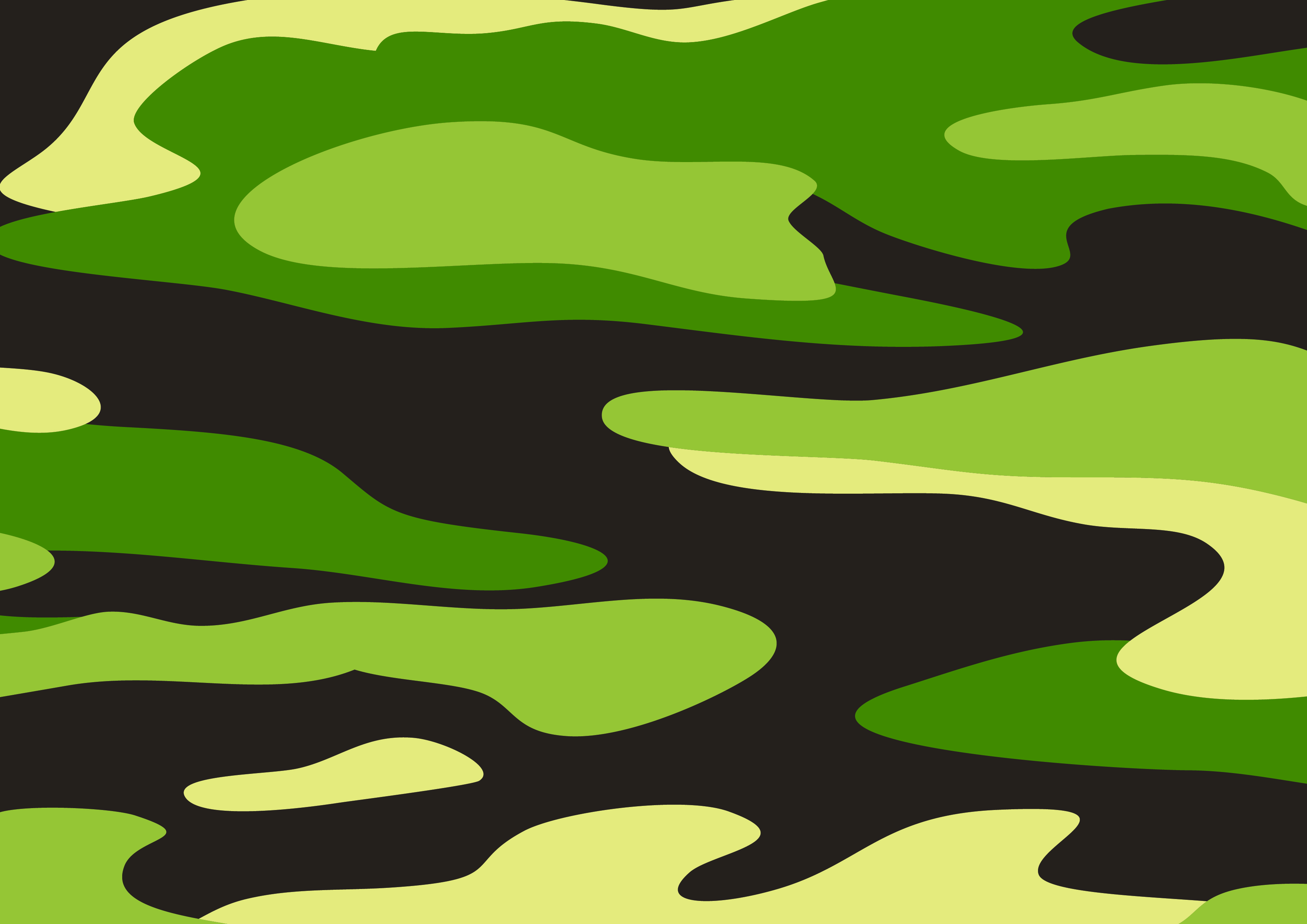 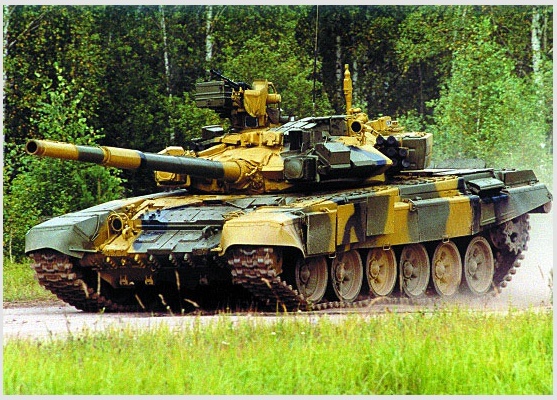 Танковые войскаТанк Т-90
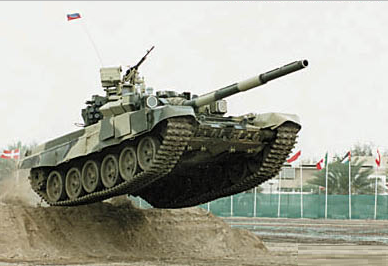 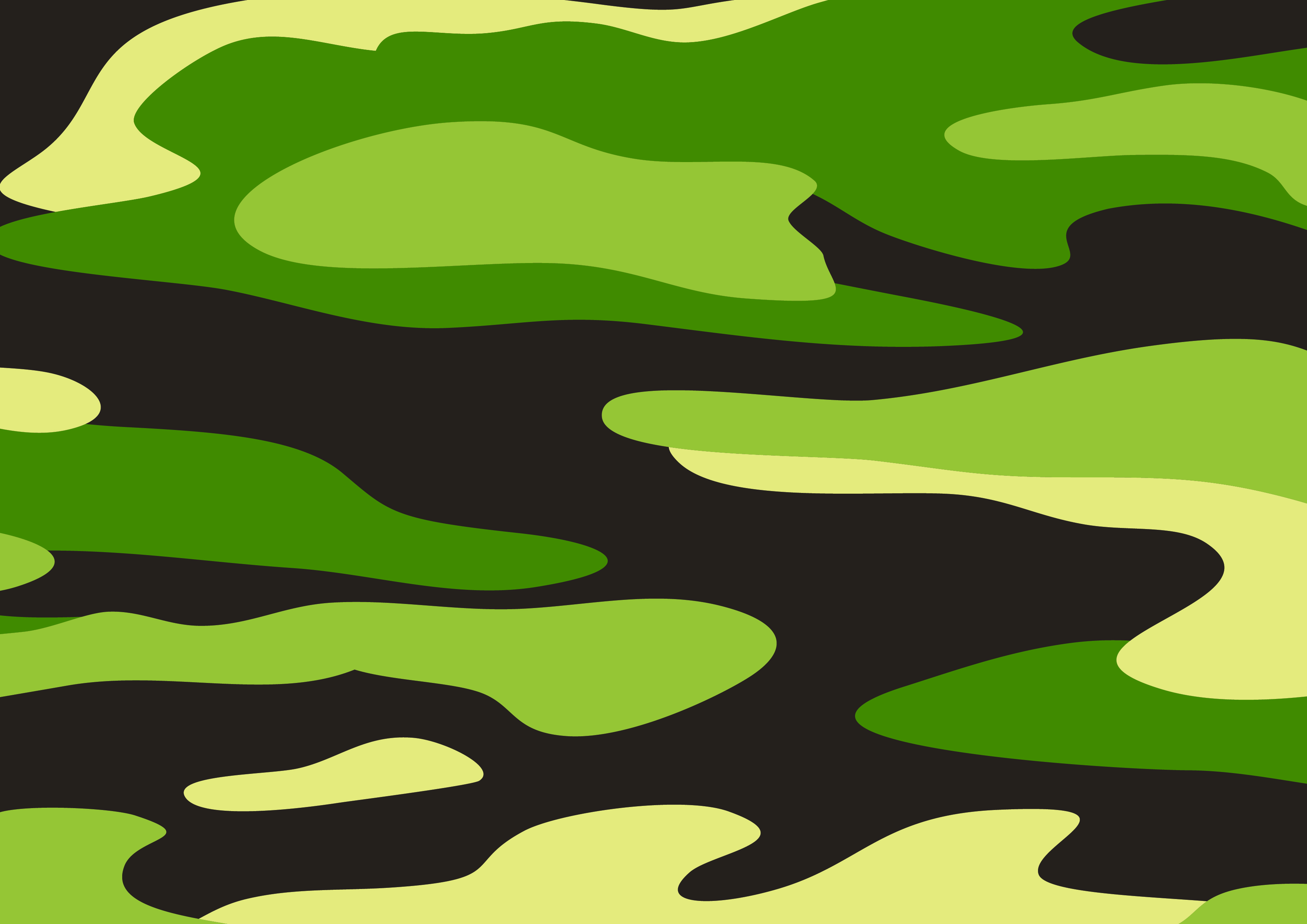 Ракетные войска и артиллерия
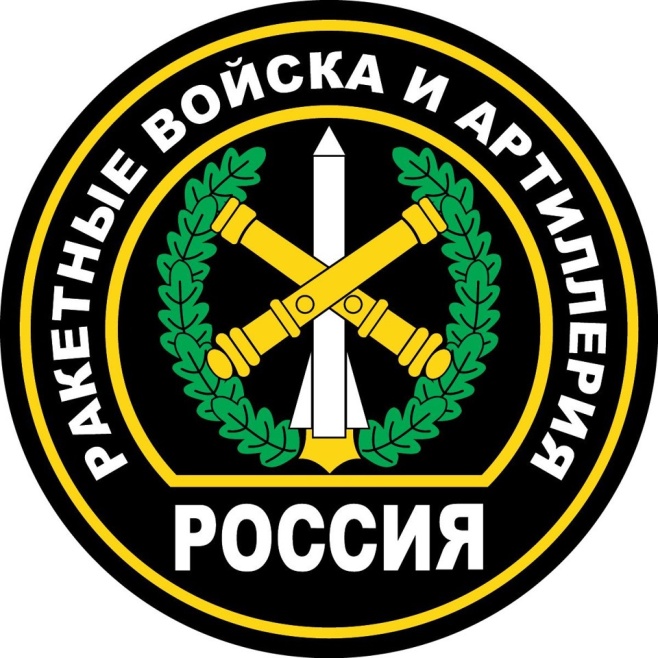 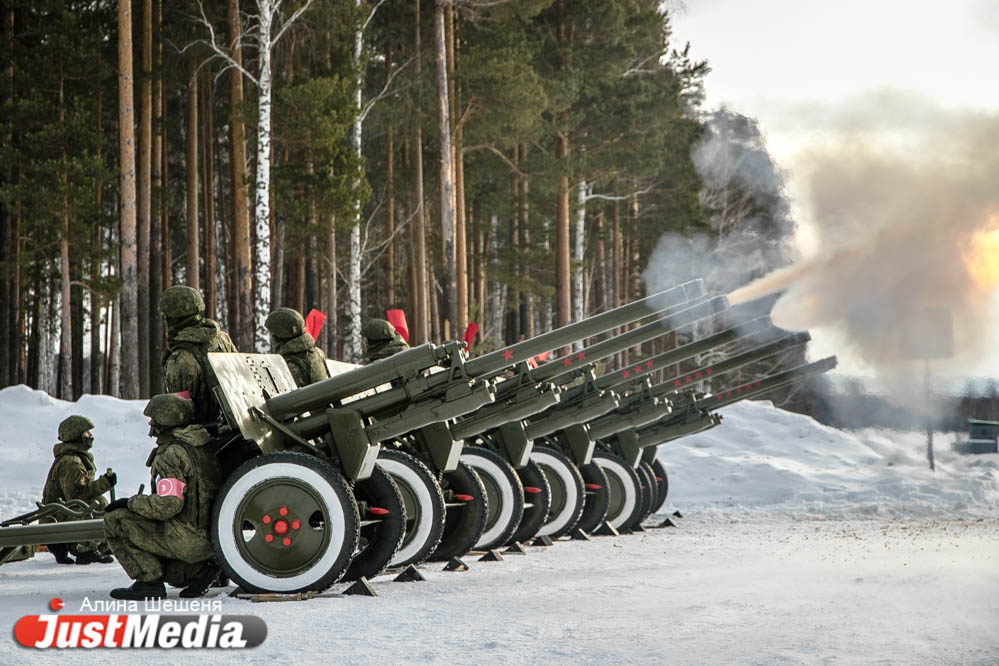 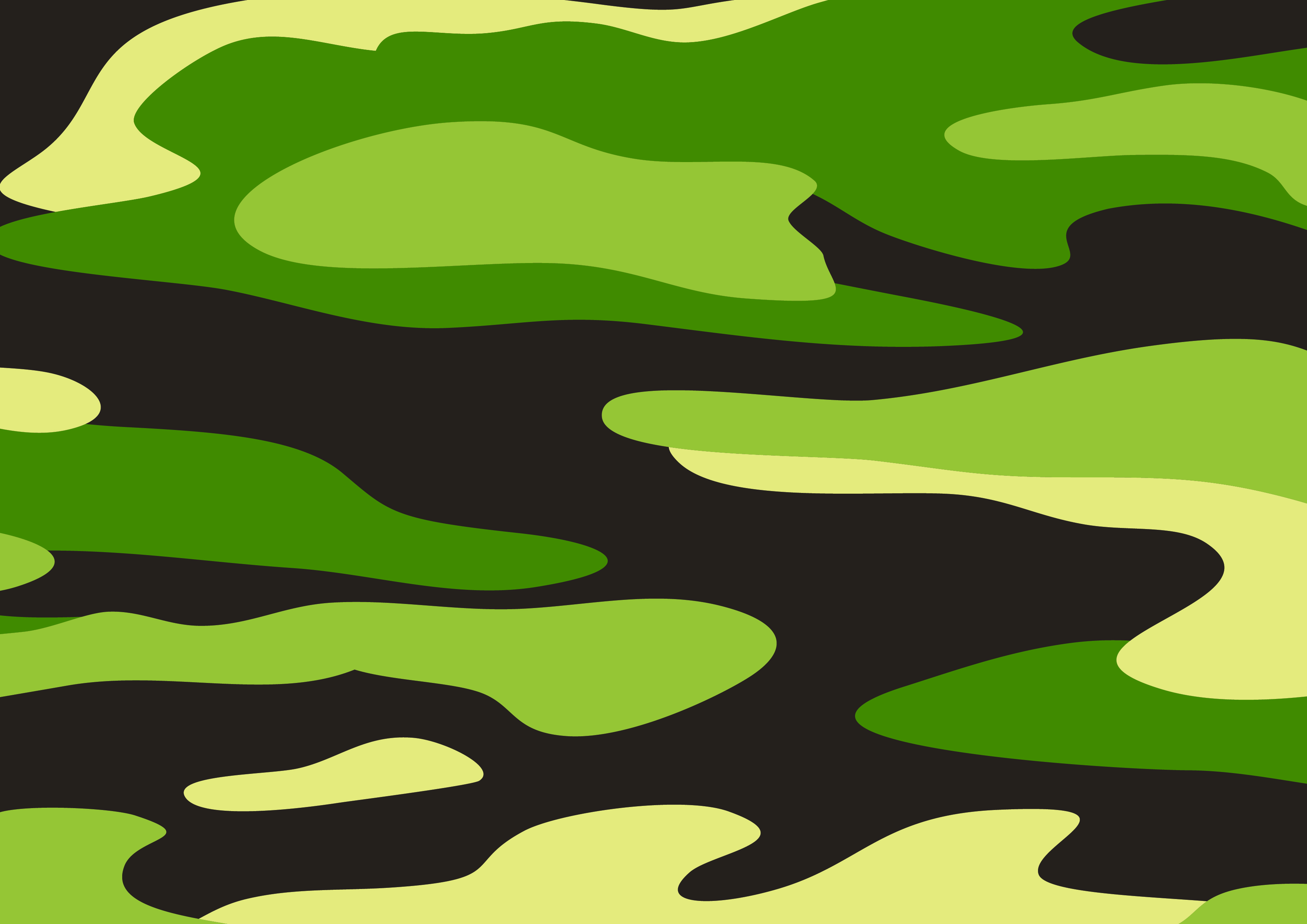 Ракетные войска и артиллерияРеактивная система  залпового огня «СМЕРЧ»
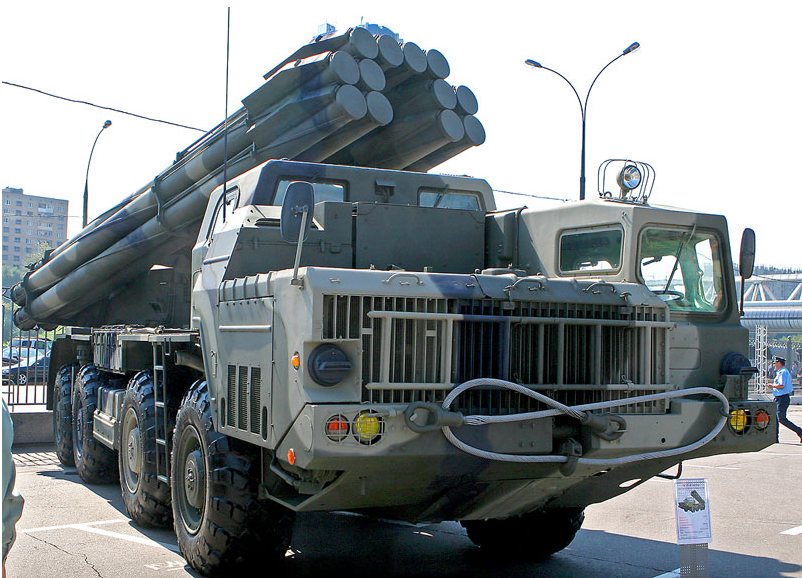 «Смерч» - самое мощное оружие после ядерной бомбы
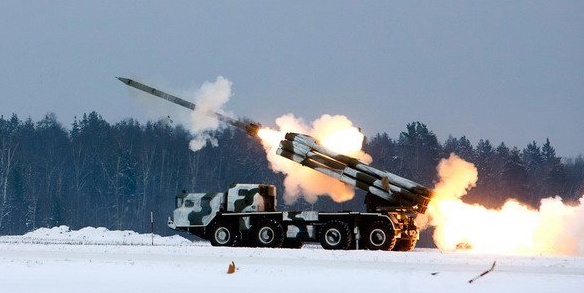 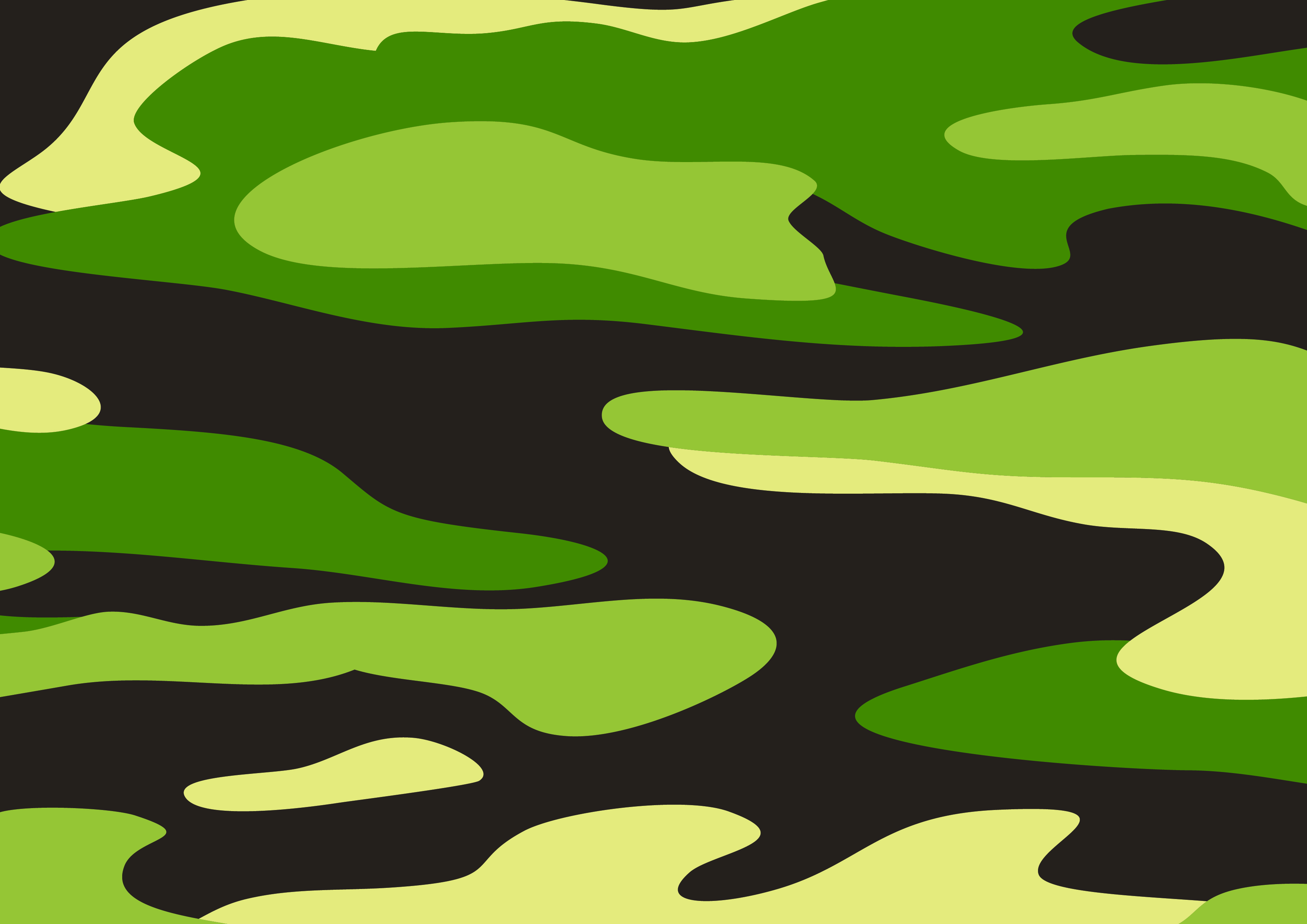 Ракетные войска и артиллерияРеактивная система  залпового огня «Ураган»
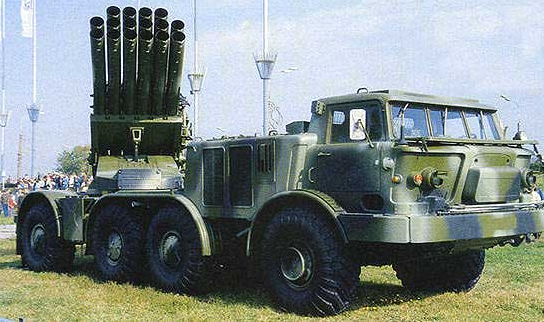 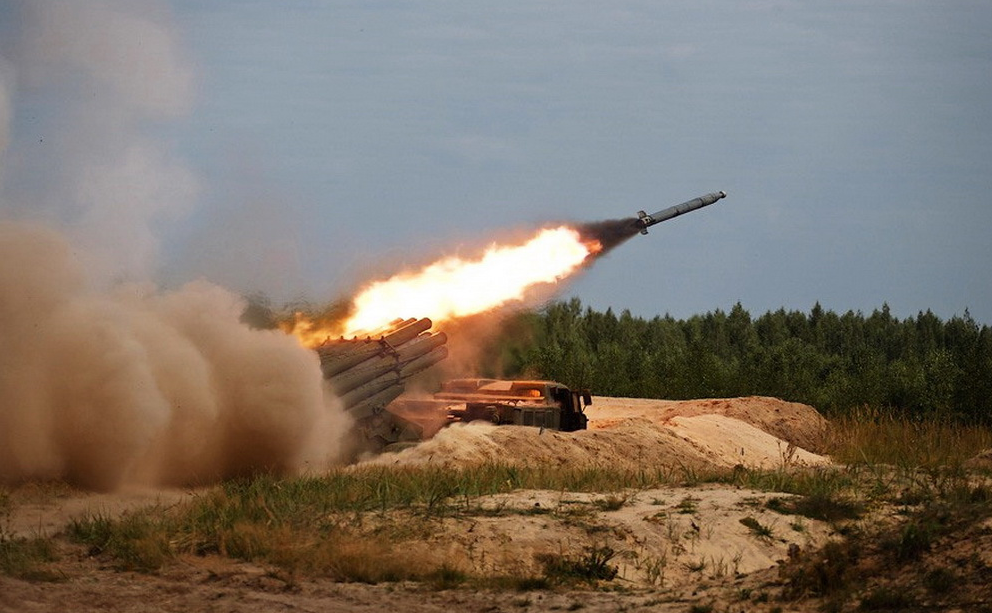 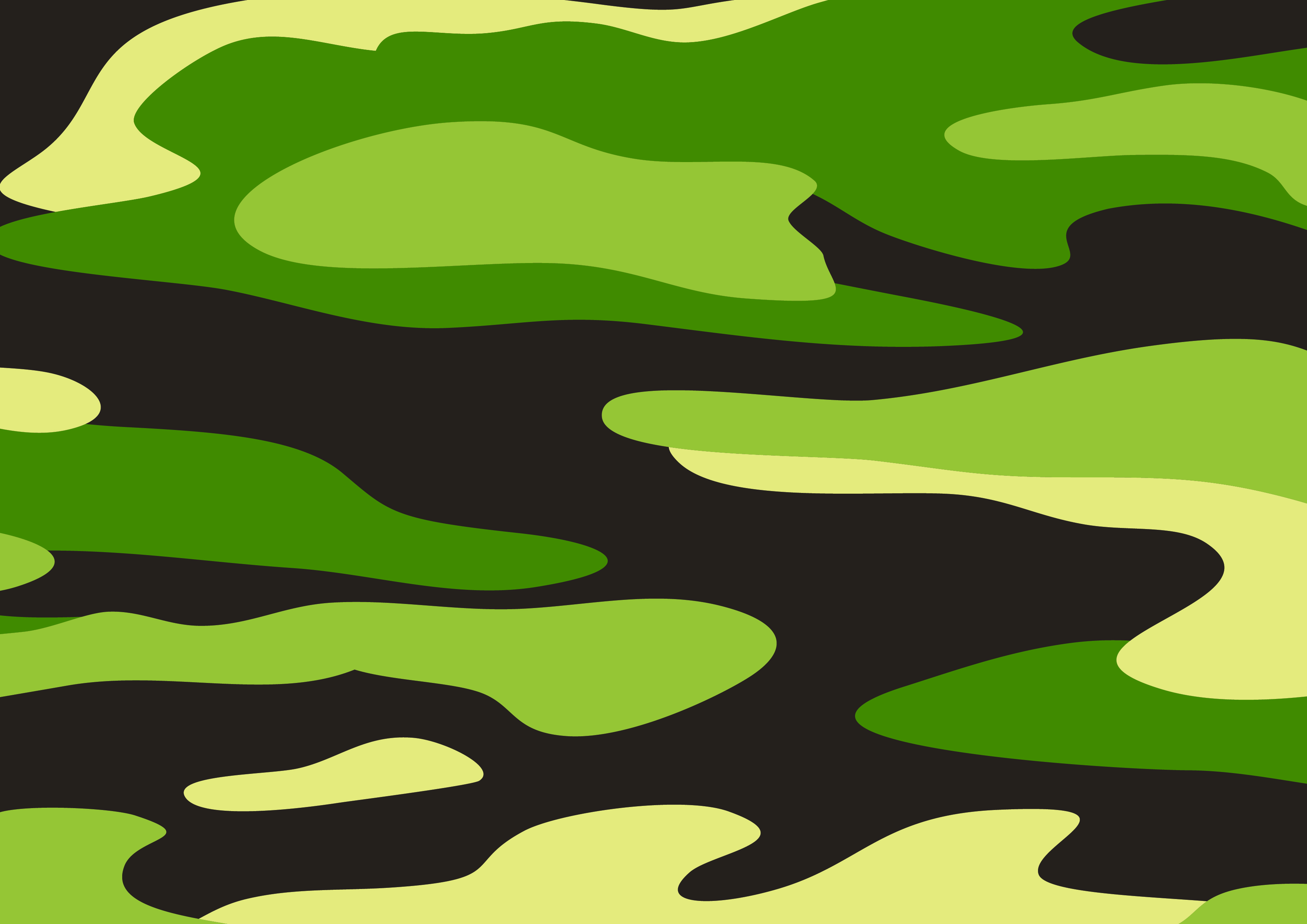 Ракетные войска и артиллерия Реактивная система  залпового огня «ГРАД»(Полевая реактивная система БМ-21)
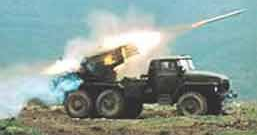 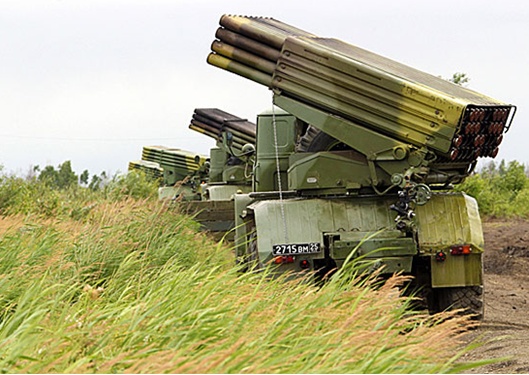 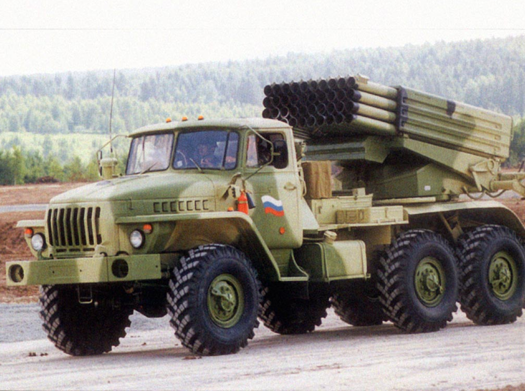 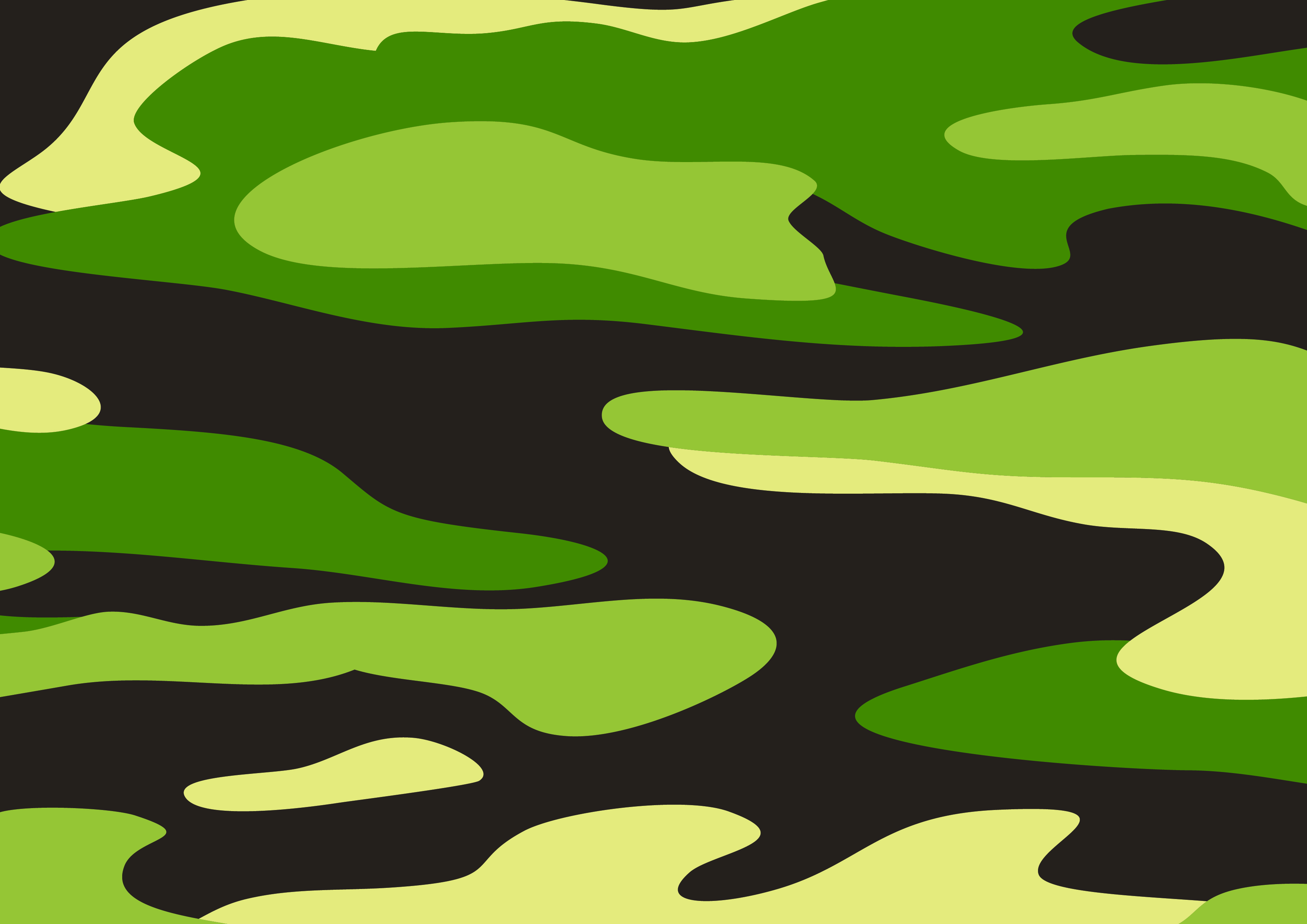 Ракетные войска и артиллерия Ракетный комплекс «Искандер-М»
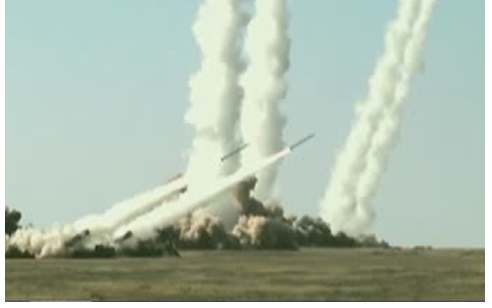 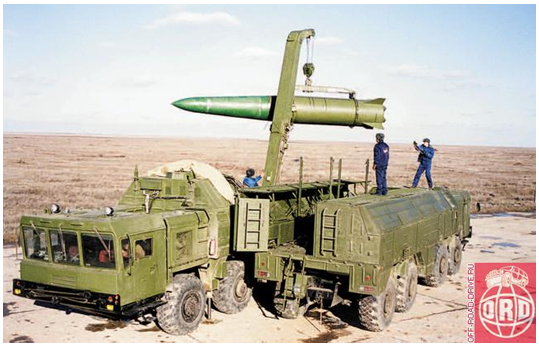 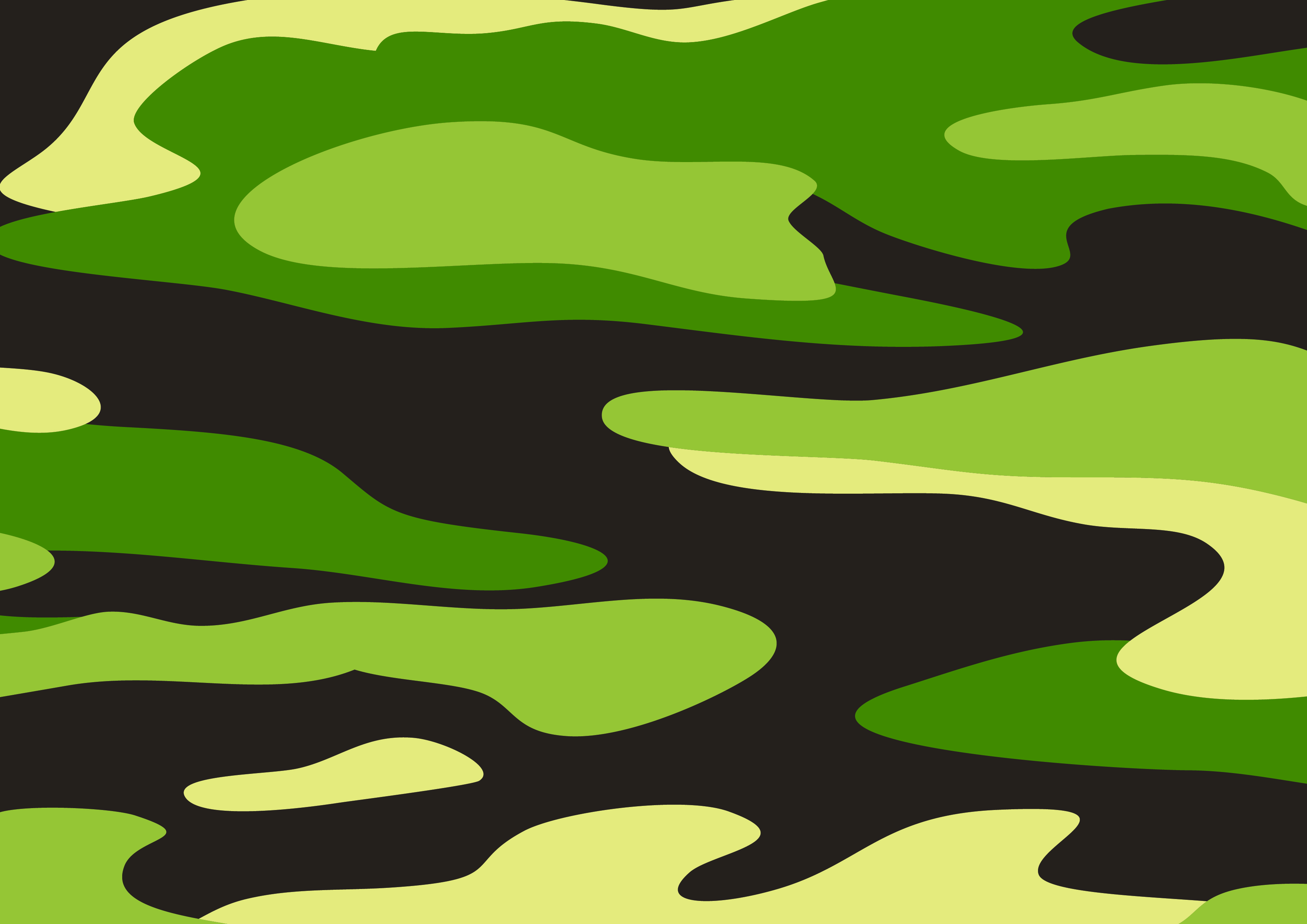 Ракетные войска и артиллерия Самоходно-артиллерийская установка МСТА-С
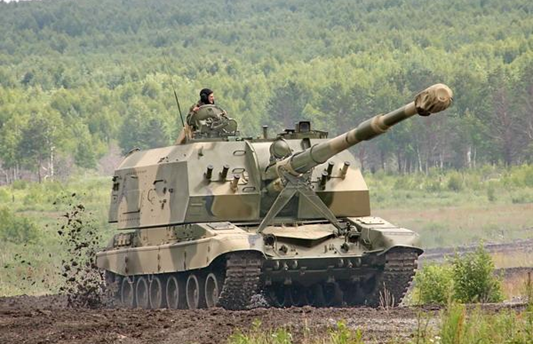 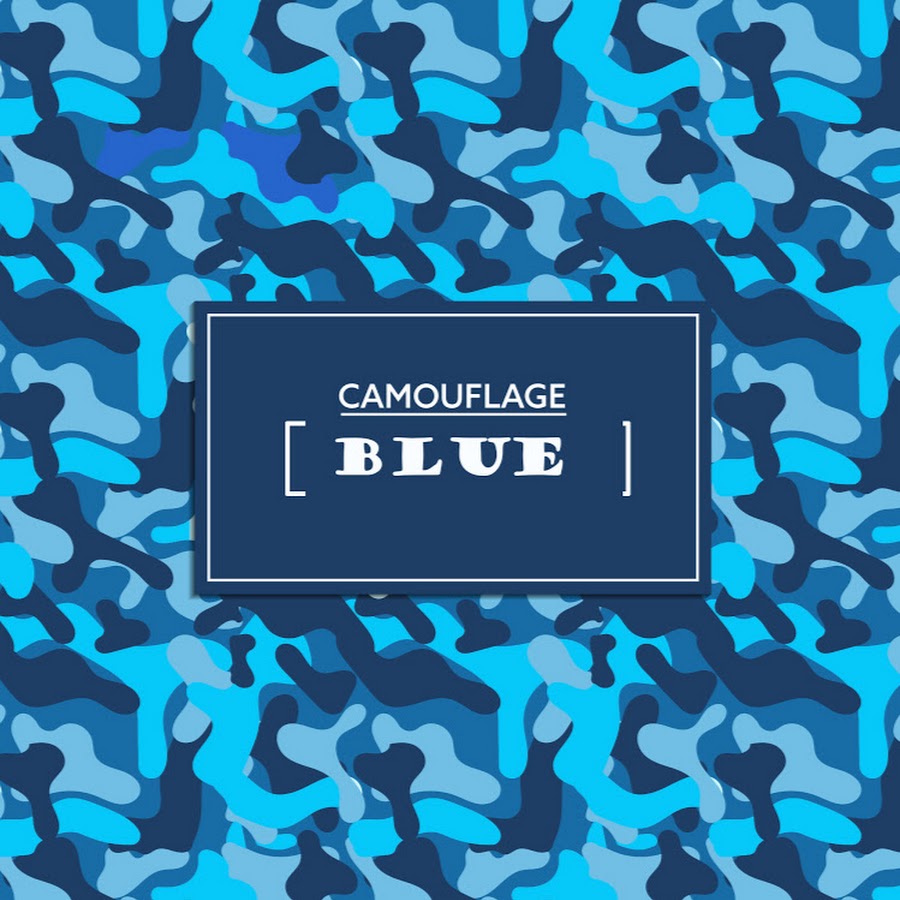 Вооружение ВВС
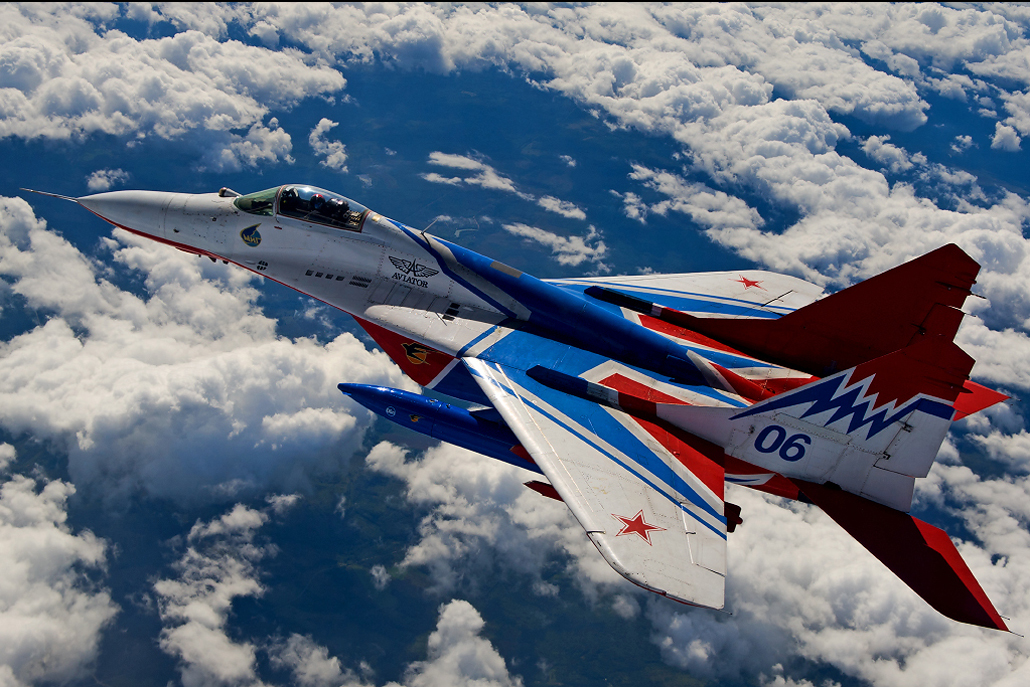 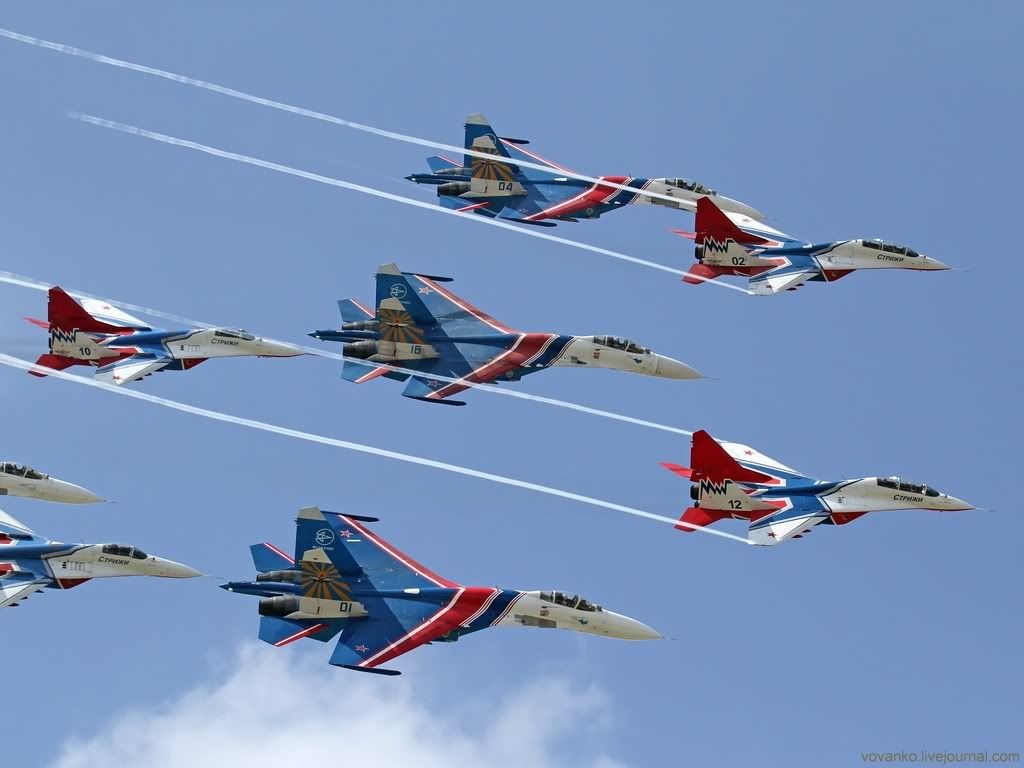 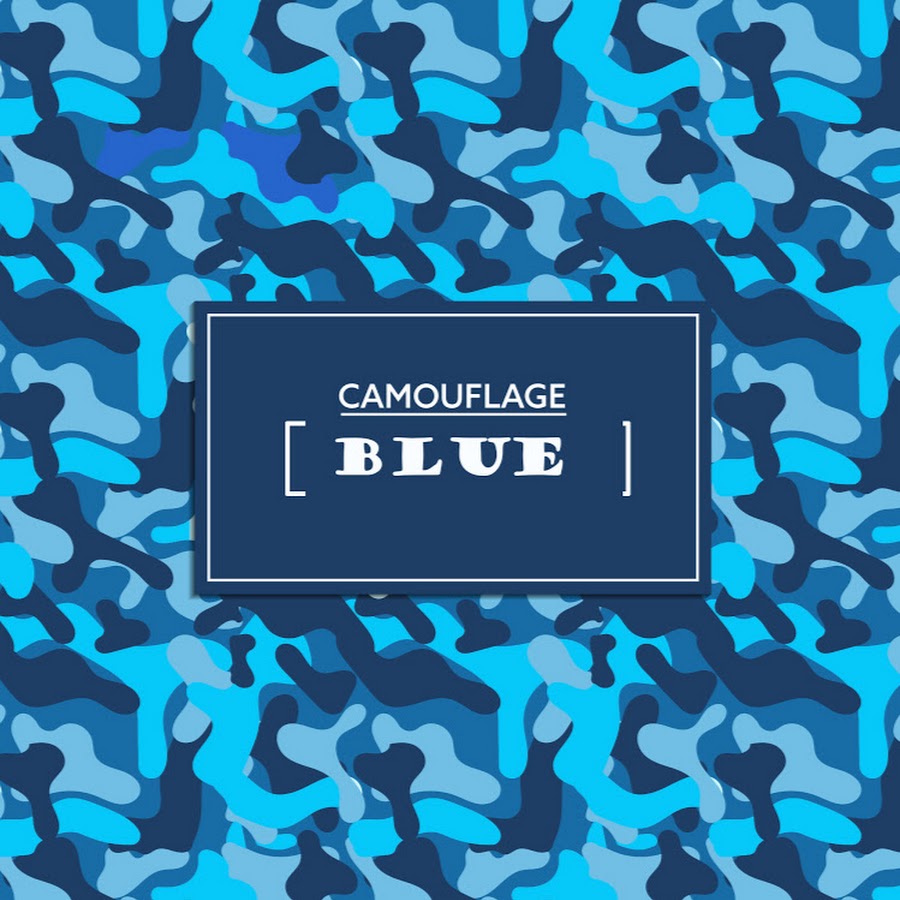 Вооружение ВВС
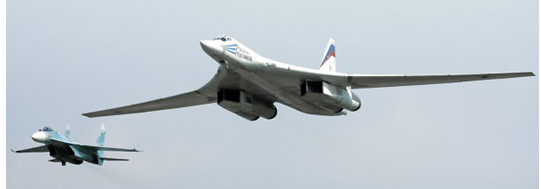 СТРАТЕГИЧЕСКИЙ
 РАКЕТОНОСЕЦ 
ТУ-160
«Белый лебедь»
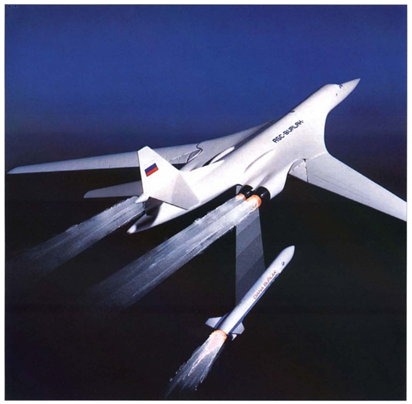 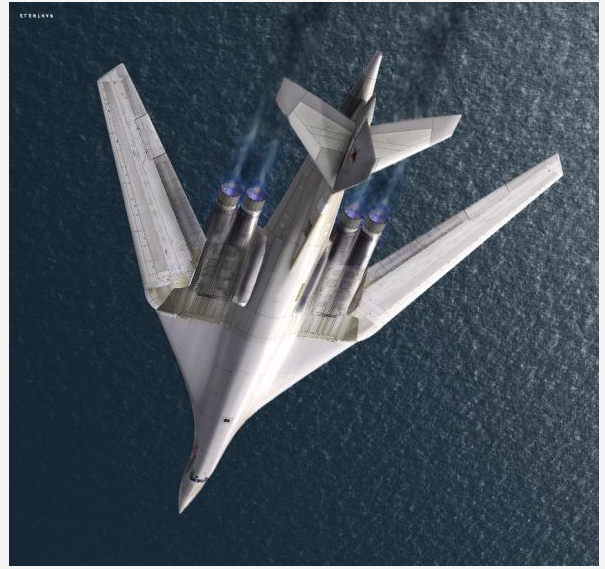 «Белый лебедь»
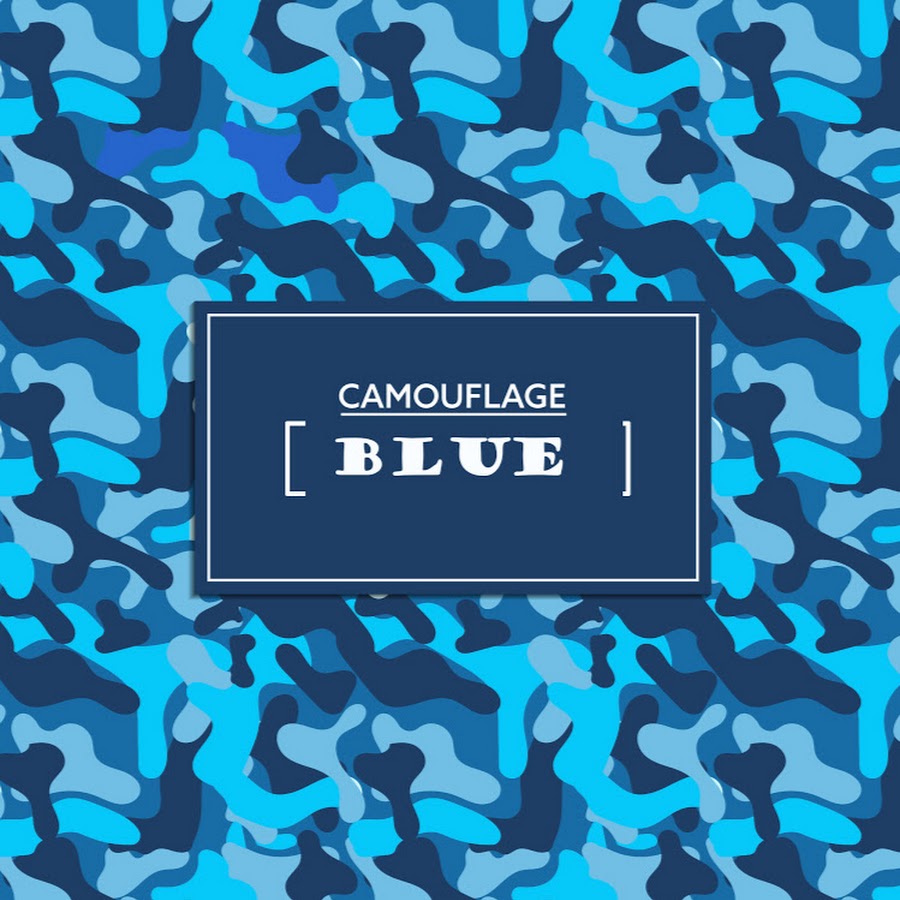 ДАЛЬНЯЯ АВИАЦИЯ
Дальняя авиация – главная ударная сила ВВС. Основное вооружение самолетов – авиационные крылатые ракеты  большой дальности и ракеты оперативно-тактического назначения, а также авиационные бомбы
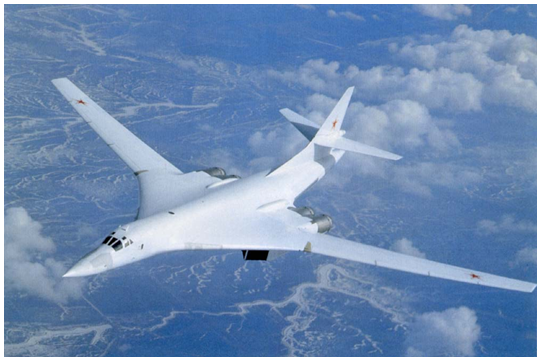 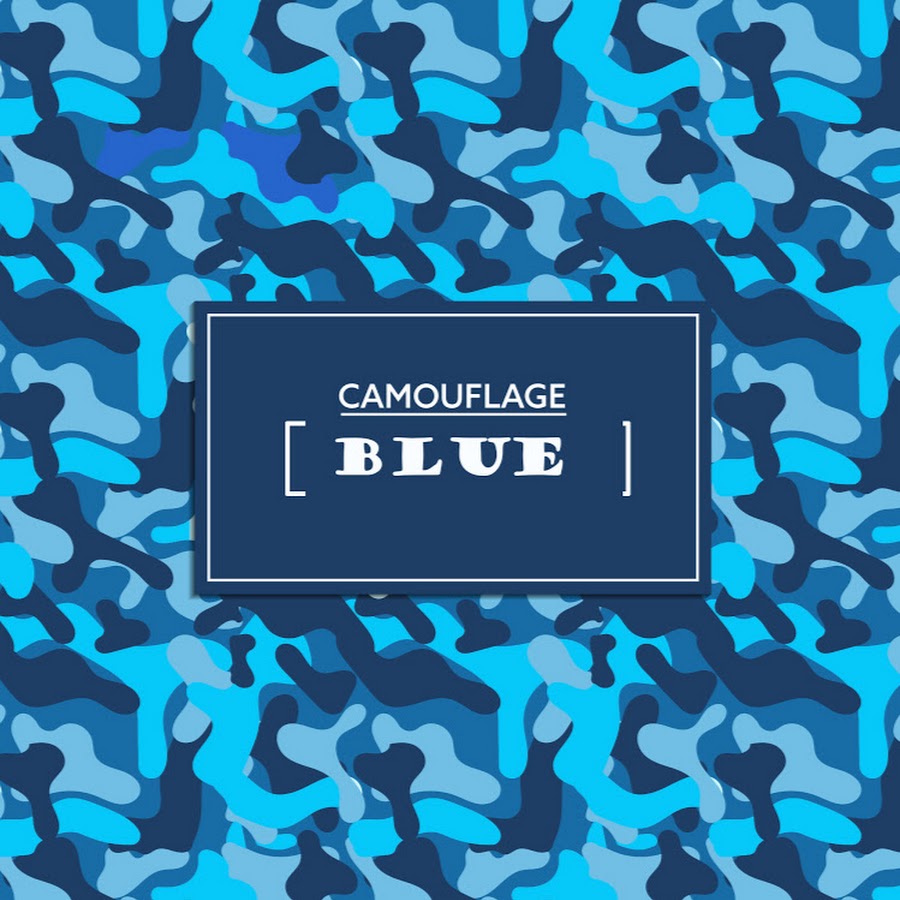 Вооружение ВМФ
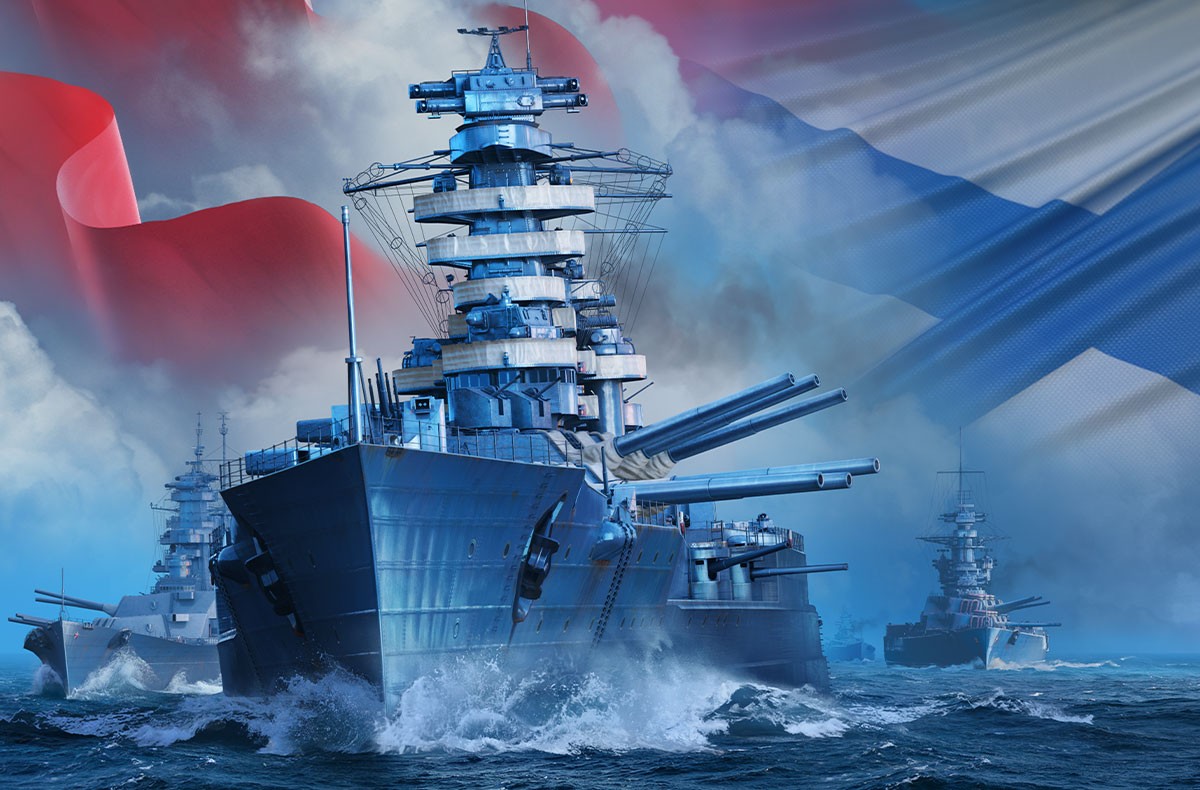 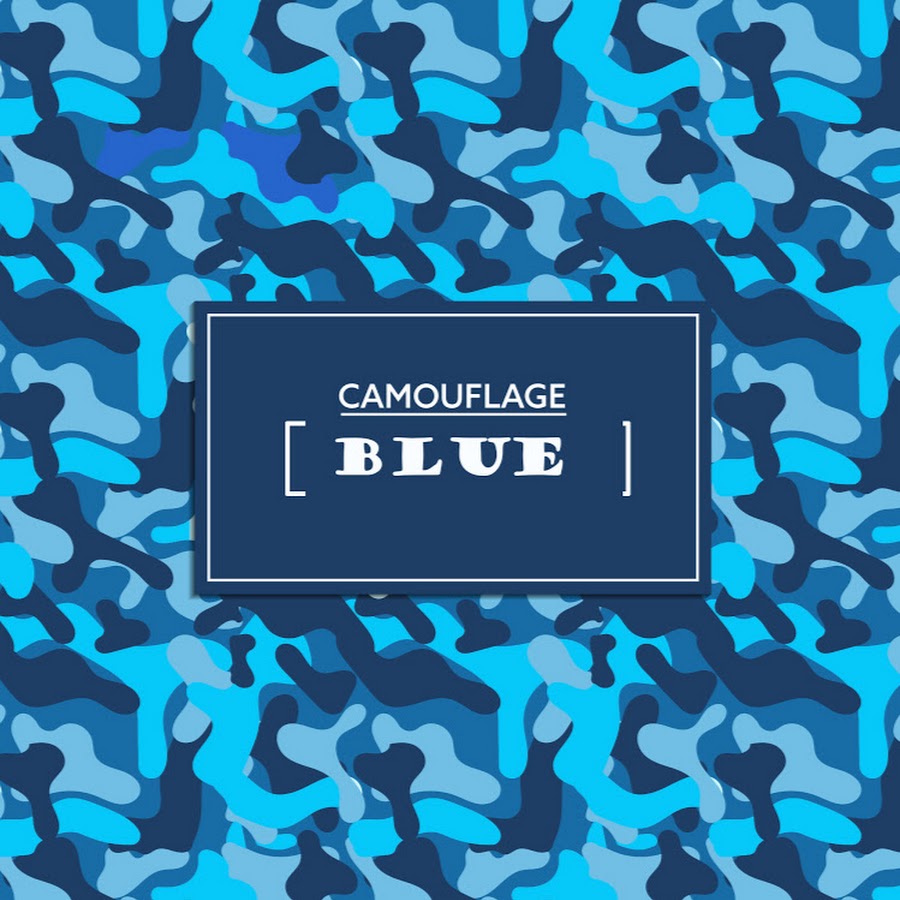 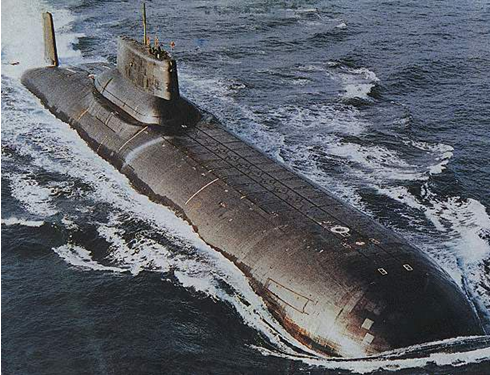 Вооружение ВМФ

АТОМНАЯ ПОДВОДНАЯ   ЛОДКА «БОРЕЙ»
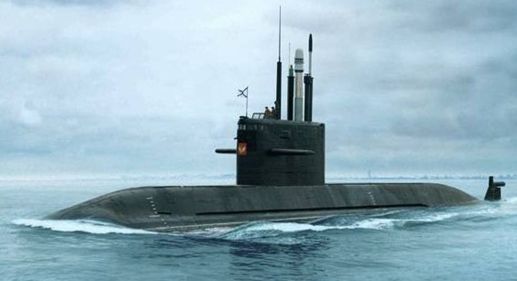 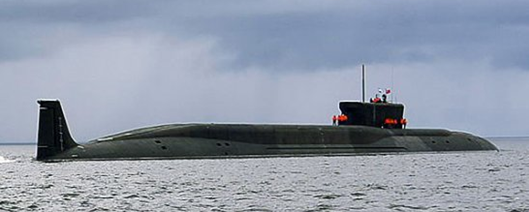 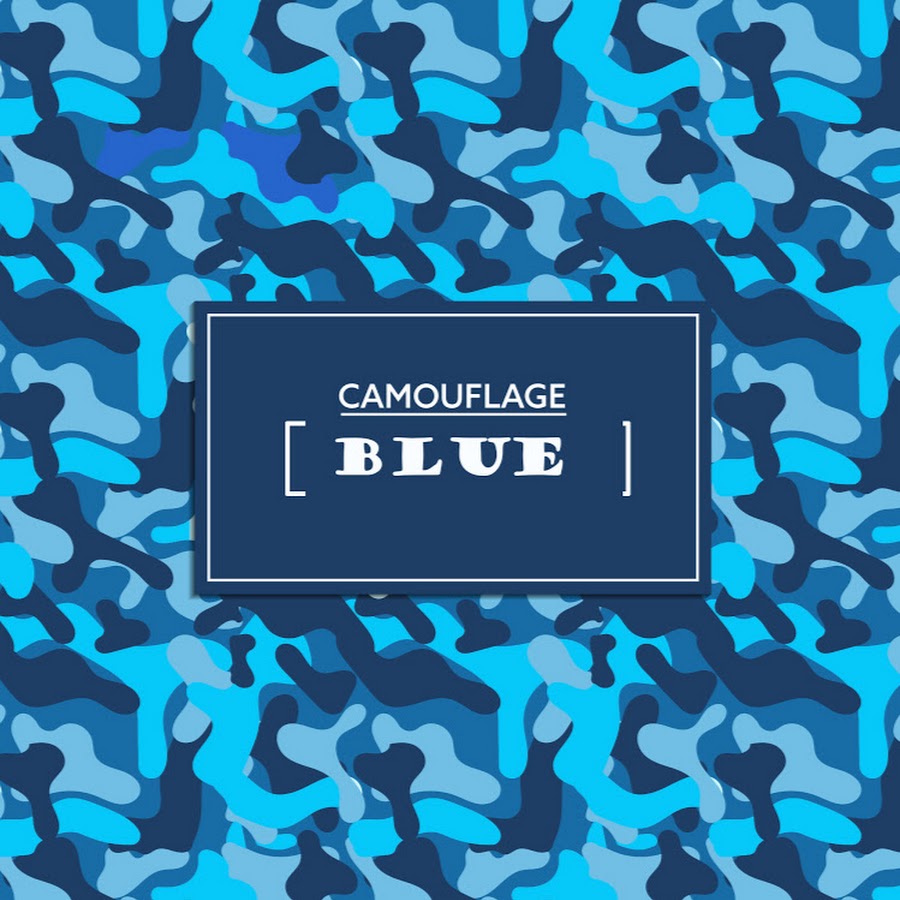 Вооружение ВМФ
ТЯЖЕЛЫЙ АВИАНЕСУЩИЙ КРЕЙСЕР «ПЕТР ВЕЛИКИЙ»
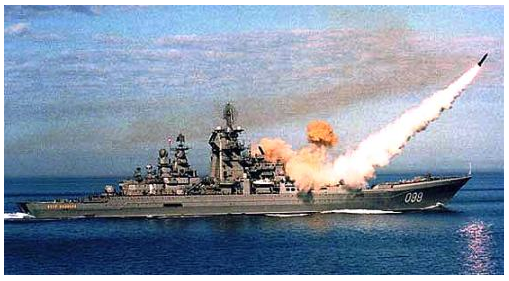 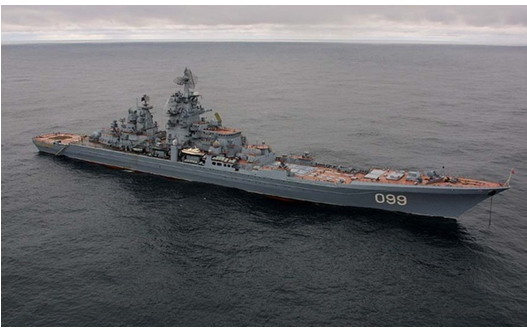 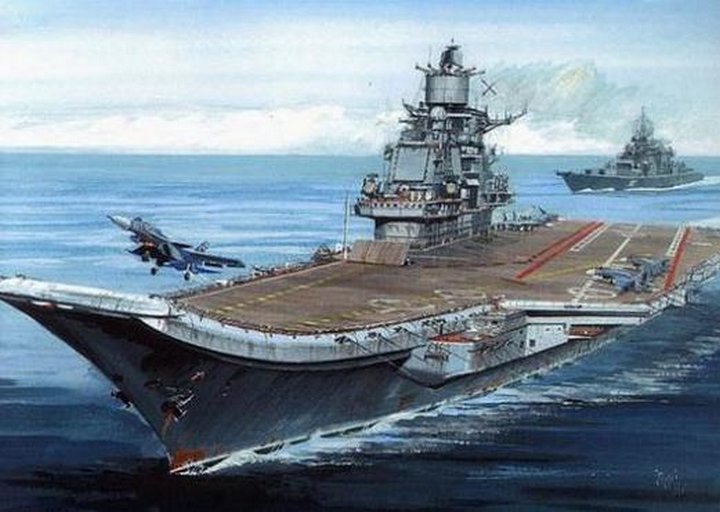 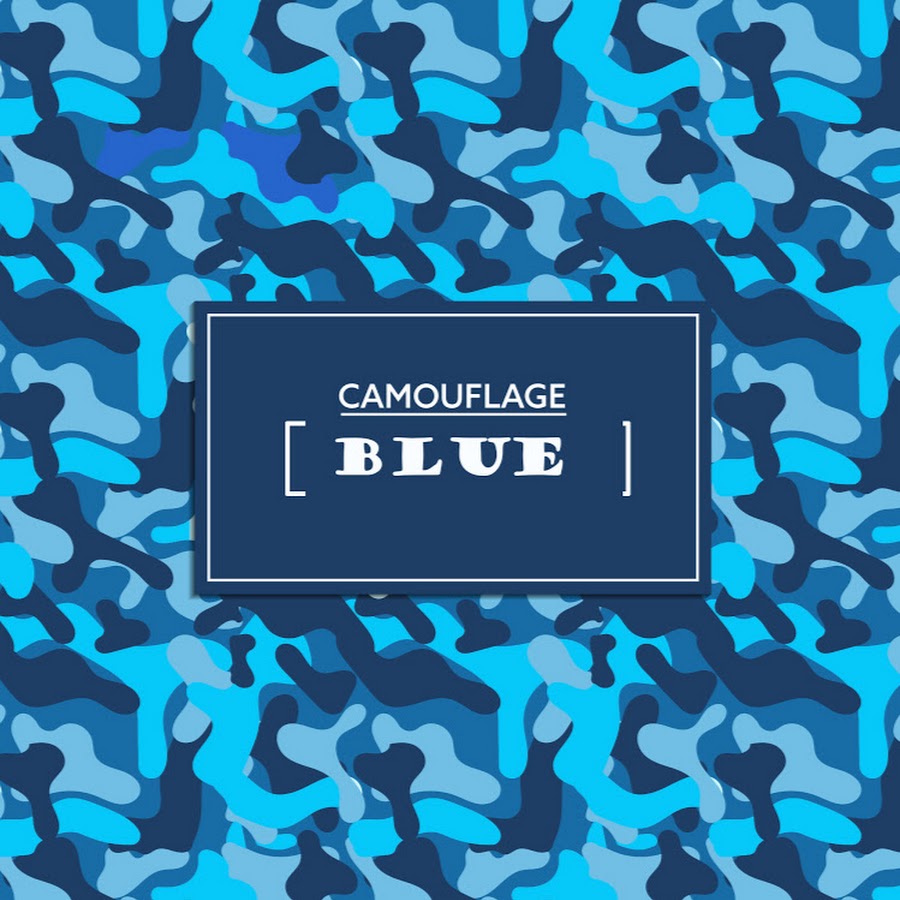 Вооружение ВМФ
ТЯЖЕЛЫЙ АВИАНЕСУЩИЙ КРЕЙСЕР 
«Адмирал Кузнецов»
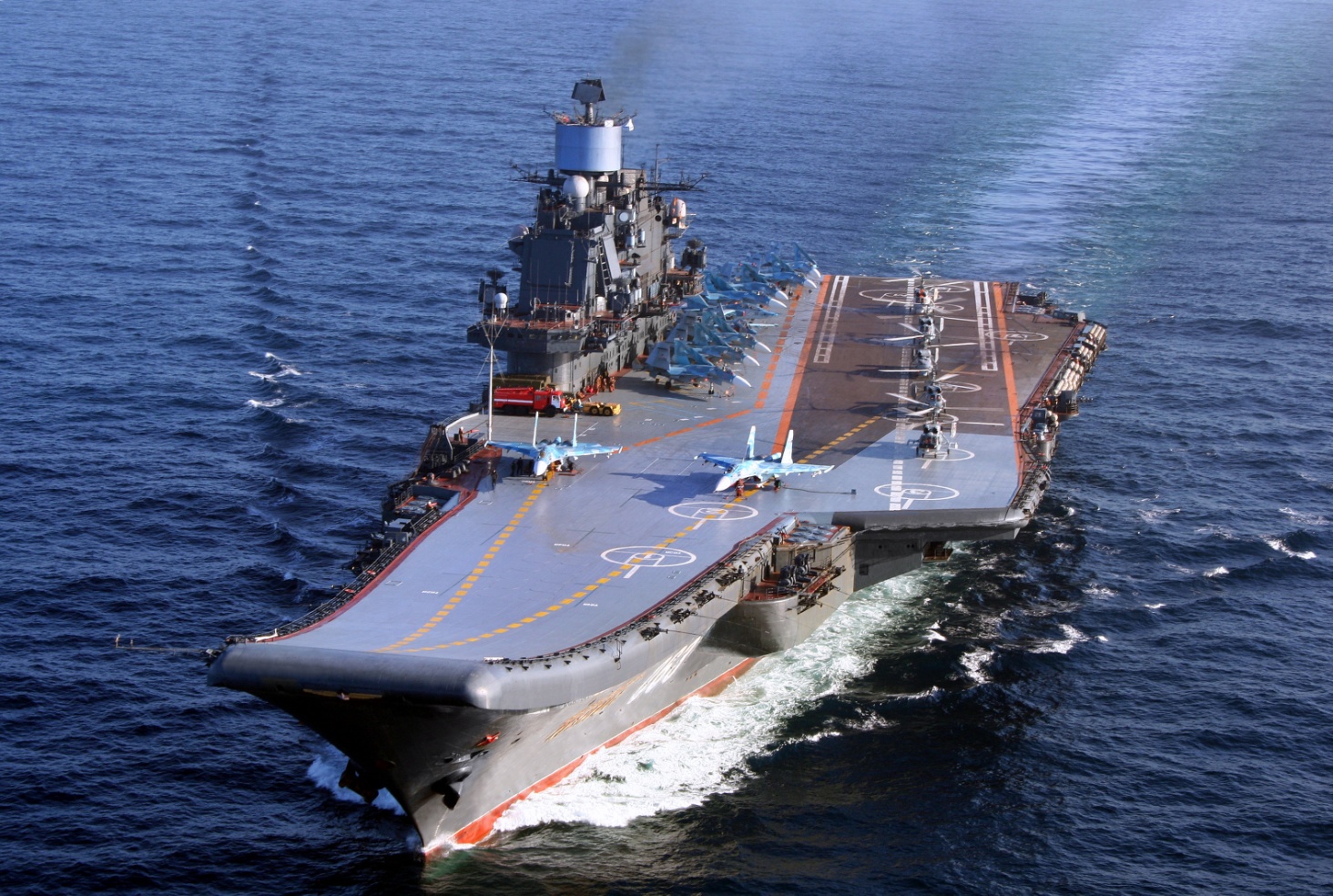 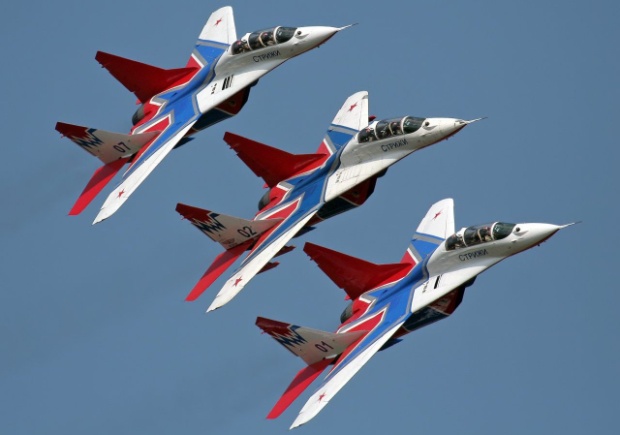 Наша Армия -ПОБЕДИТЕЛЬ
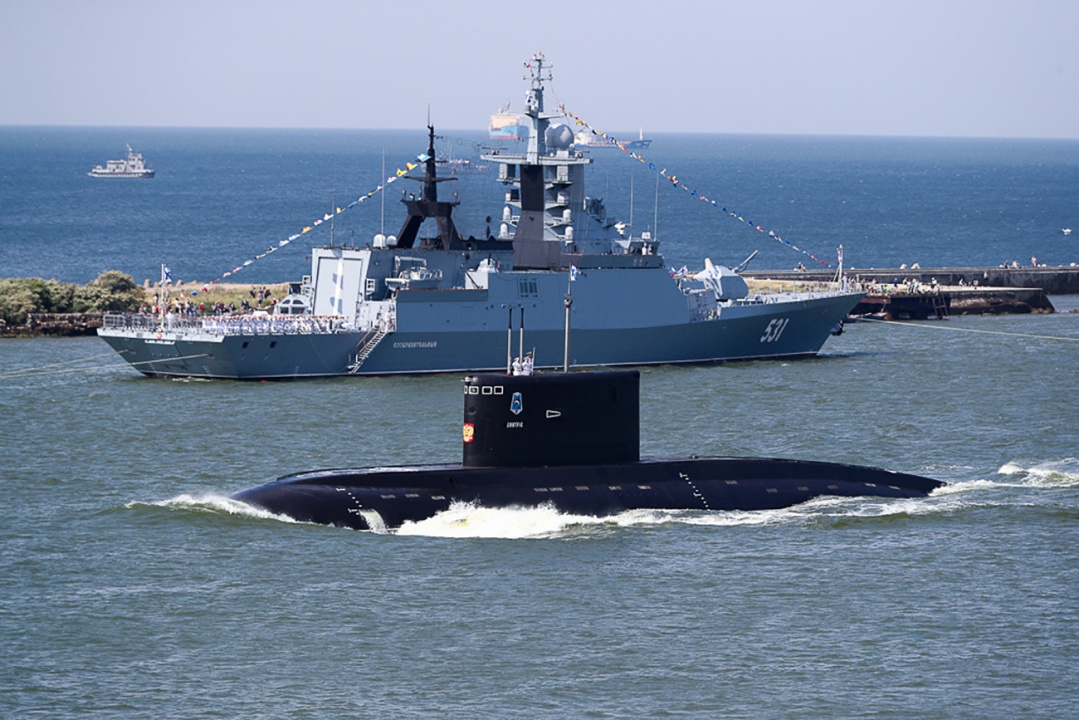 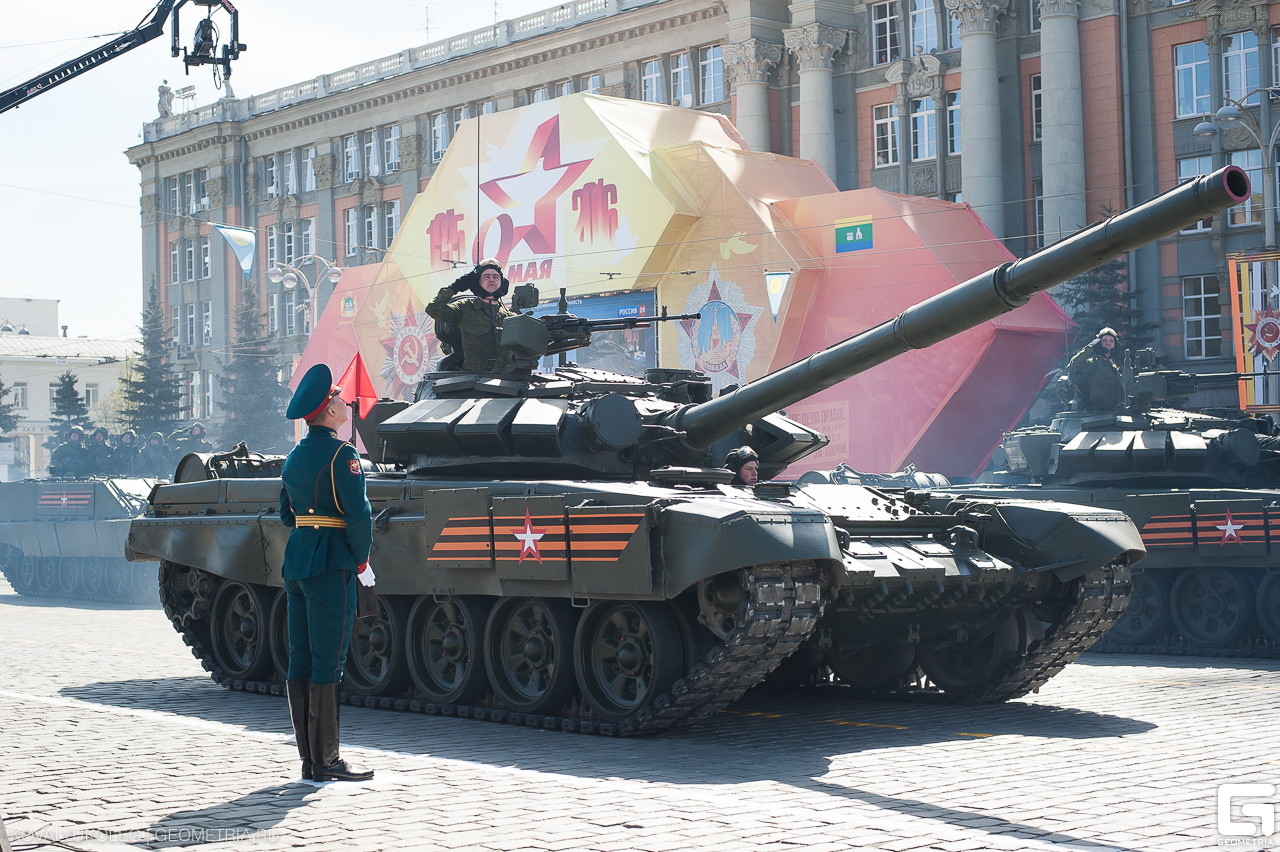 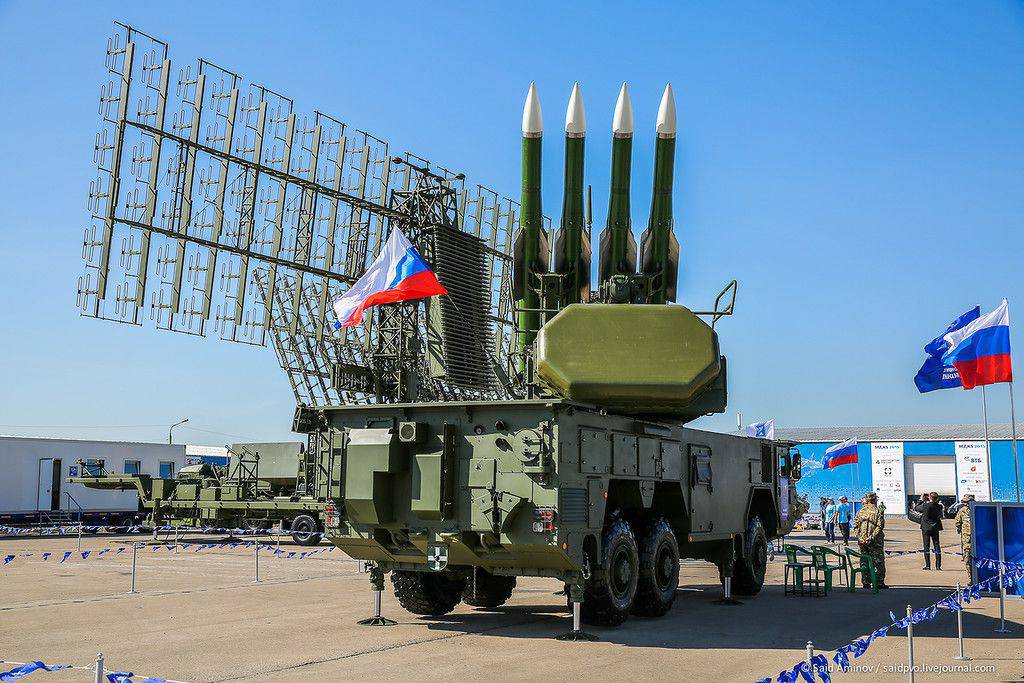 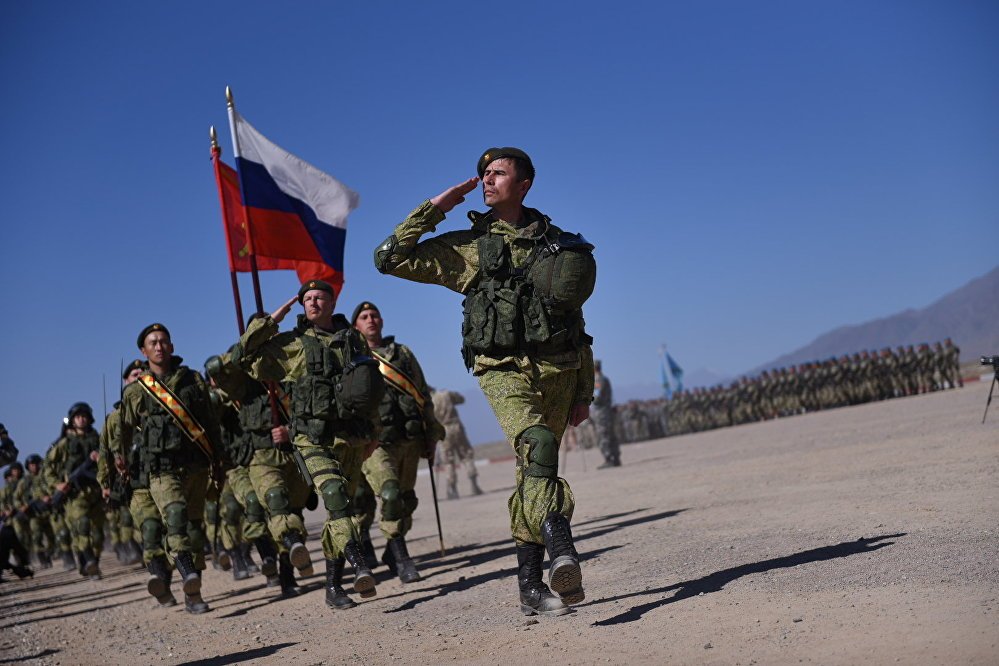